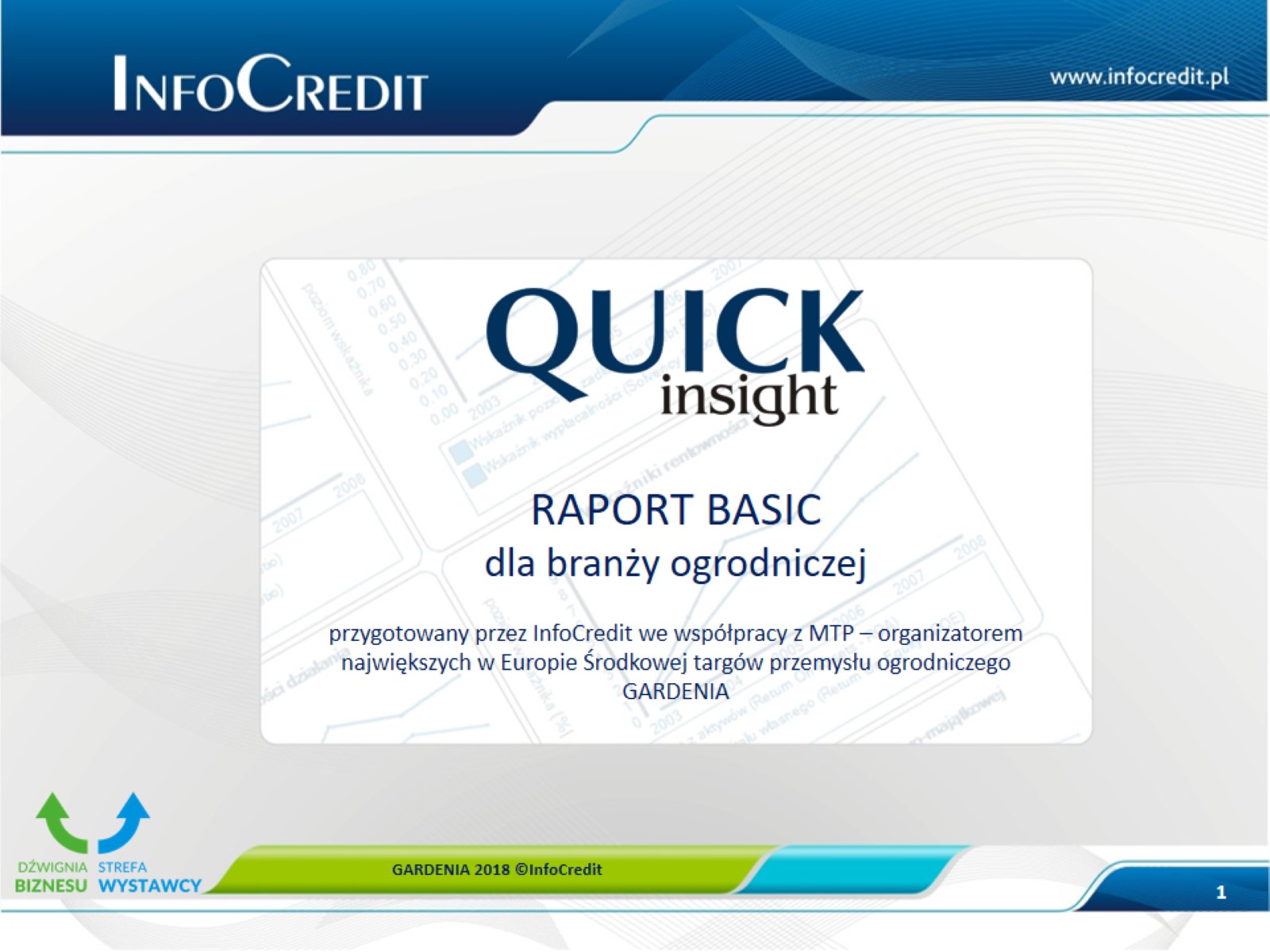 RAPORT BASICdla branży ogrodniczej  przygotowany przez InfoCredit we współpracy z MTP – organizatorem największych w Europie Środkowej targów przemysłu ogrodniczego GARDENIA
Basic Report
for the horticultural industry



prepared by InfoCredit in cooperation with PIF - the organizer of GARDENIA, the largest garden fair in Central Europe
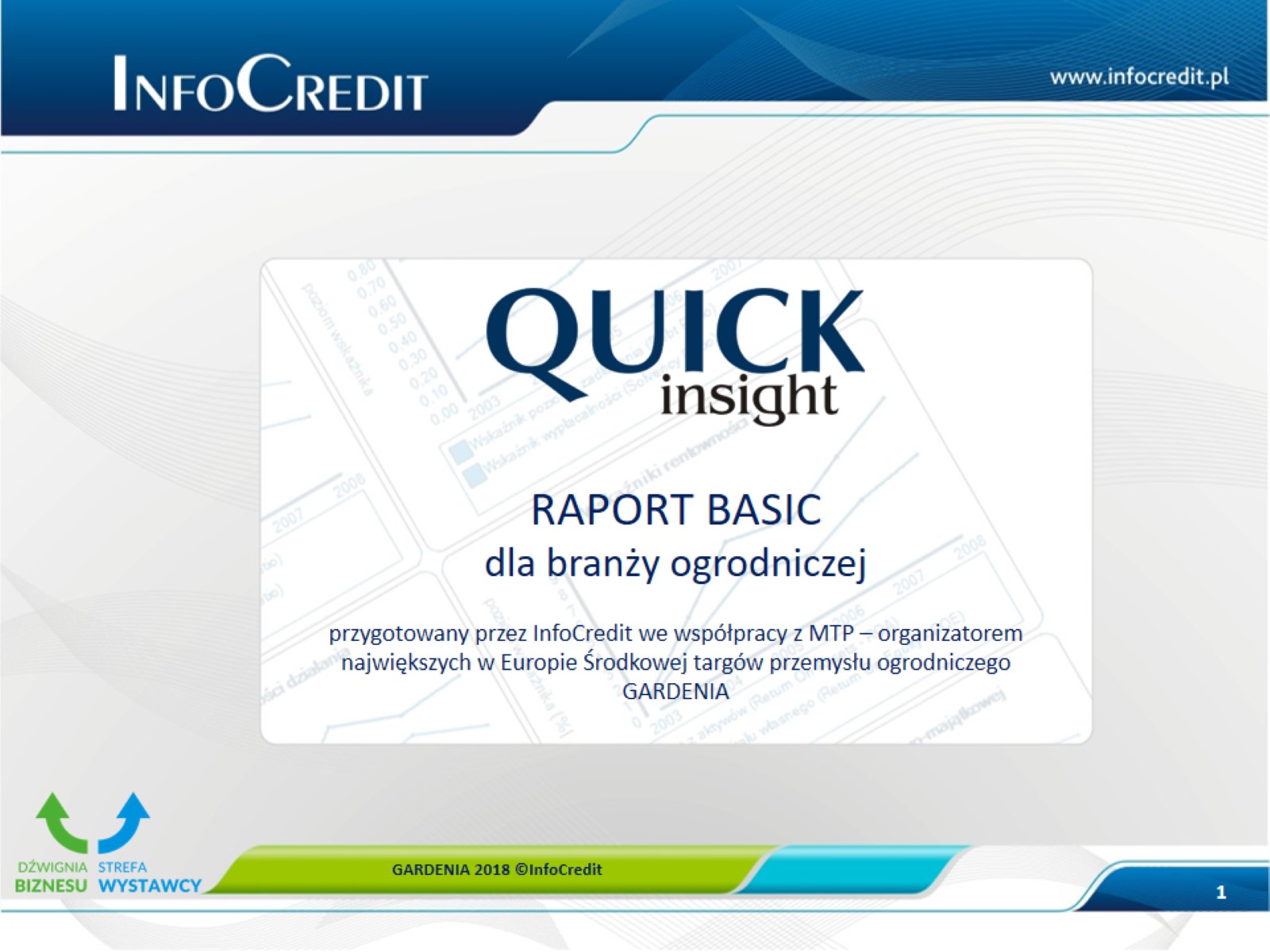 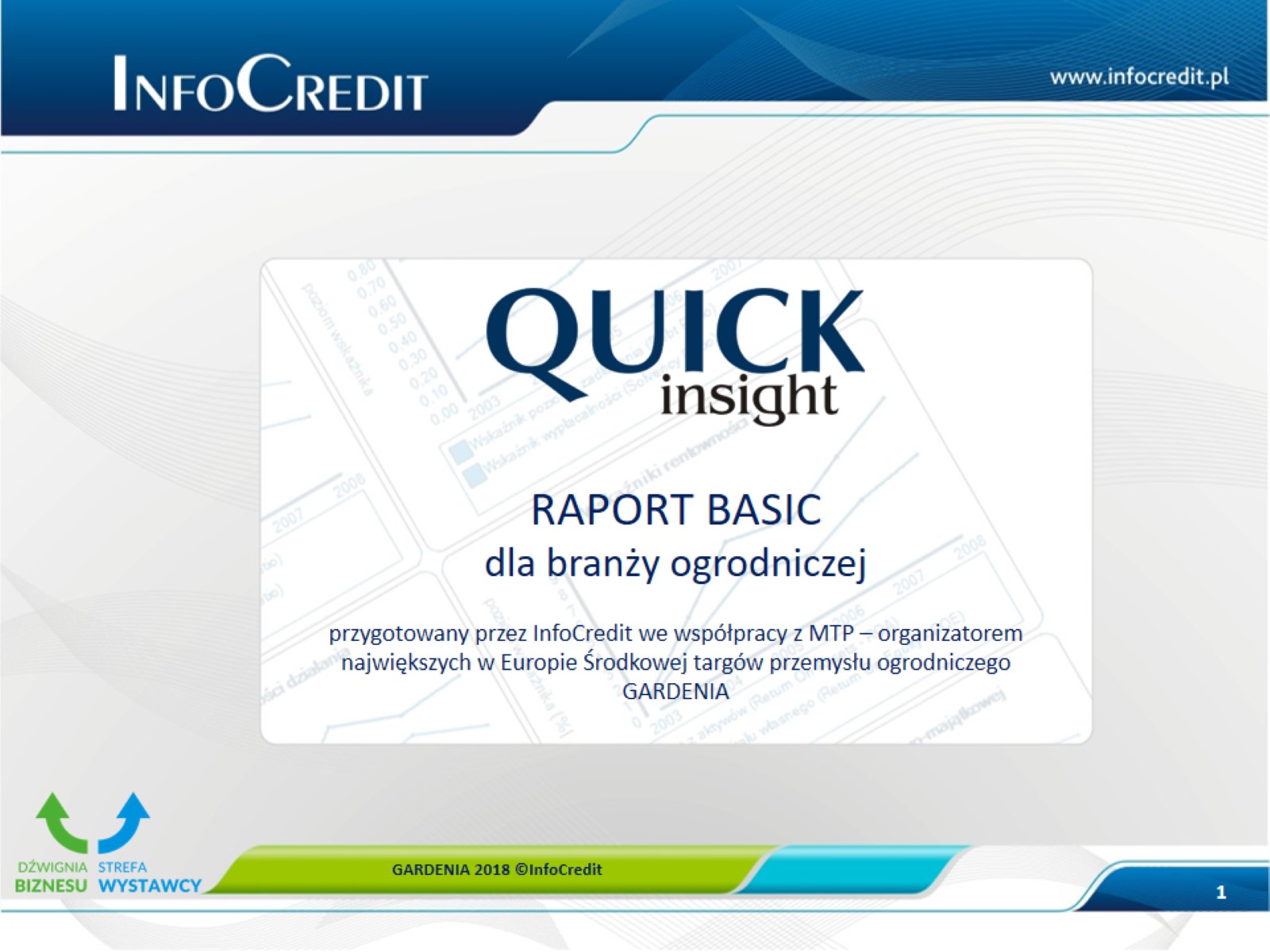 Raport branżowy został przygotowany na podstawie najbardziej aktualnych danych dostępnych w dniu19.02.2018 roku w bazach:firmy InfoCredit, Międzynarodowych Targów Poznańskich oraz United Nations Comtrade Database (DESA/UNSD).
THE INDUSTRY REPORT was prepared on the basis of the most current data available on 19/02/2018


	from databases:
	InfoCredit Company,
	Poznan International Fair,
	United Nations Comtrade Database (DESA/UNSD).
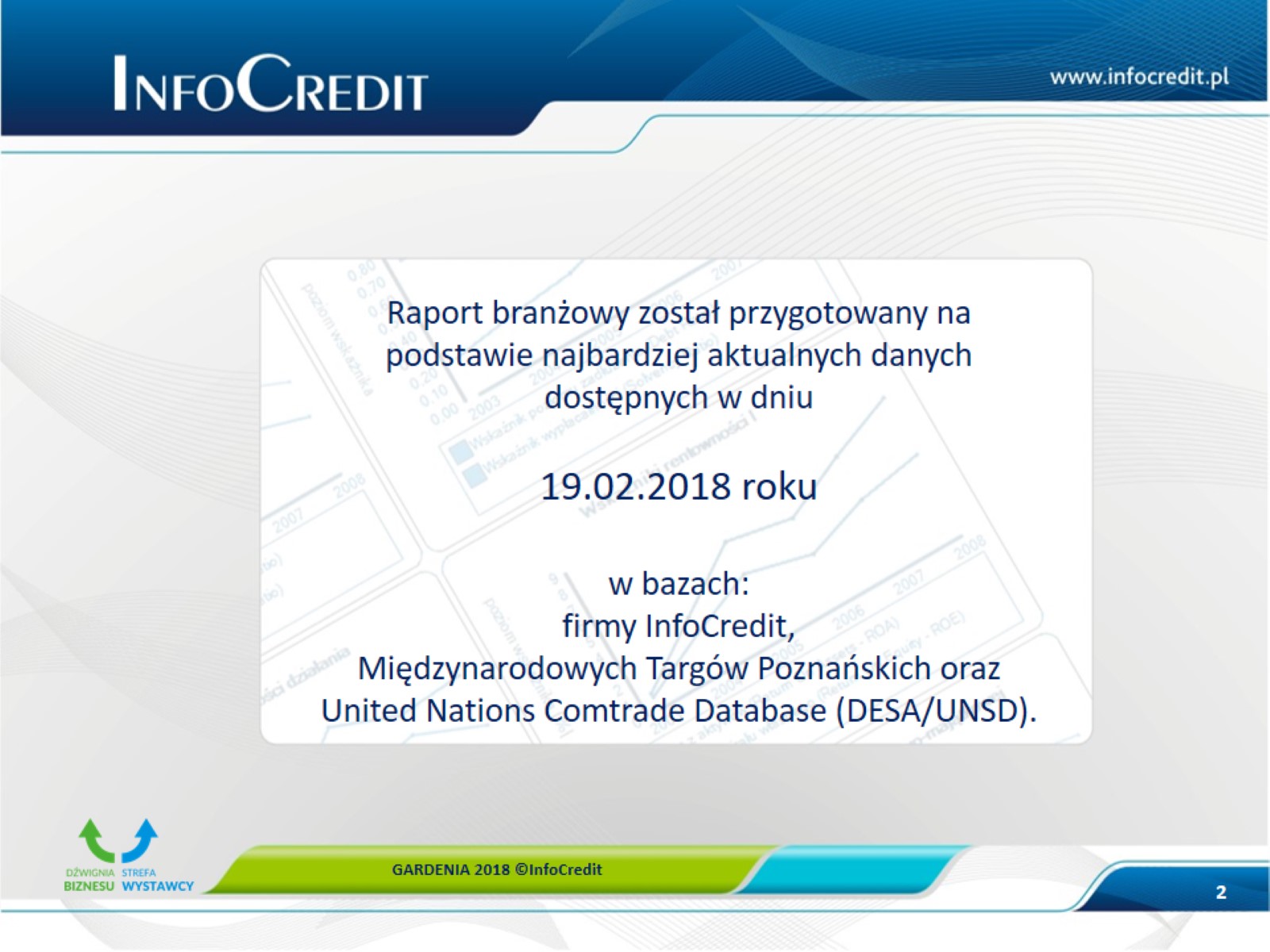 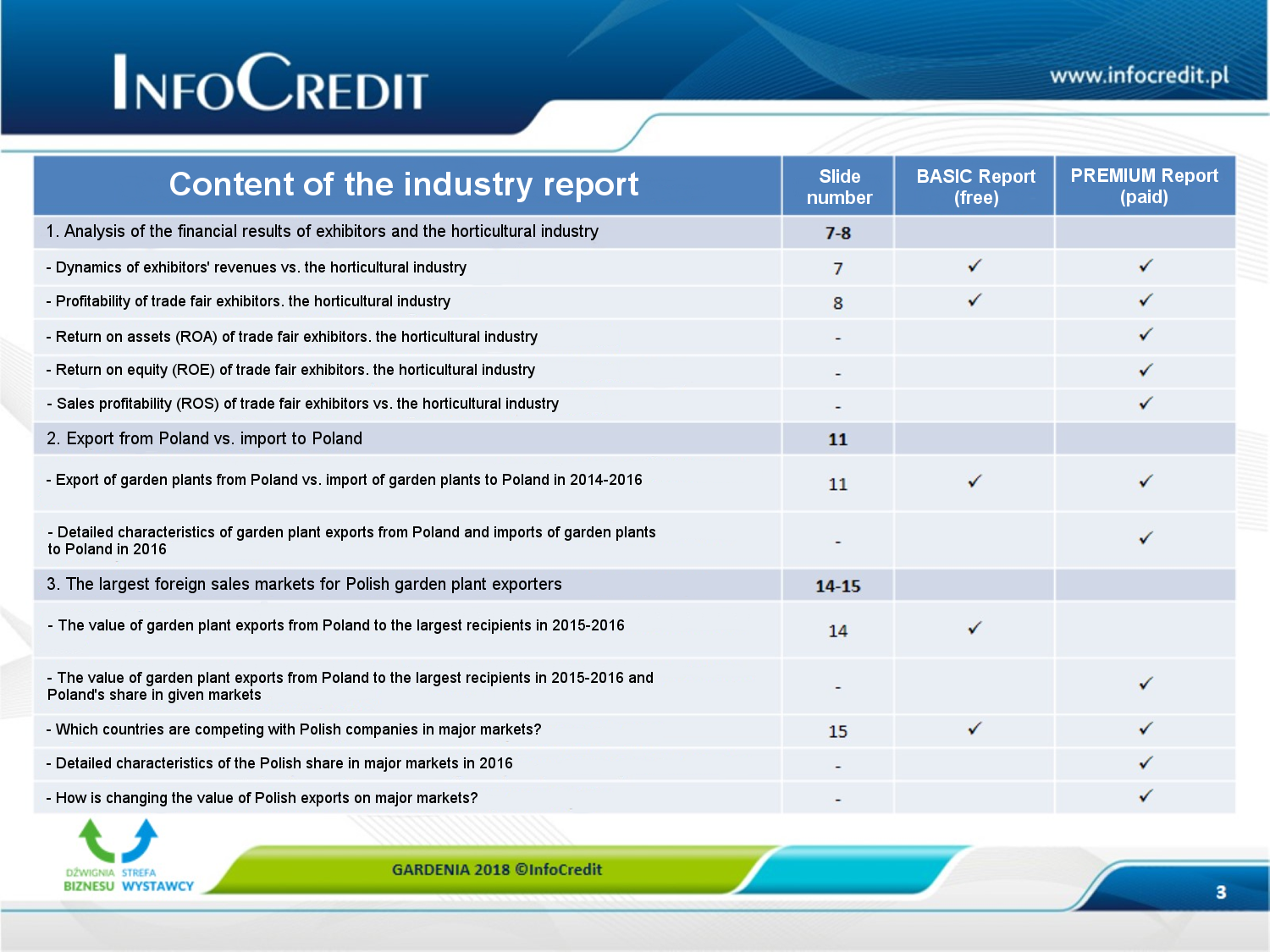 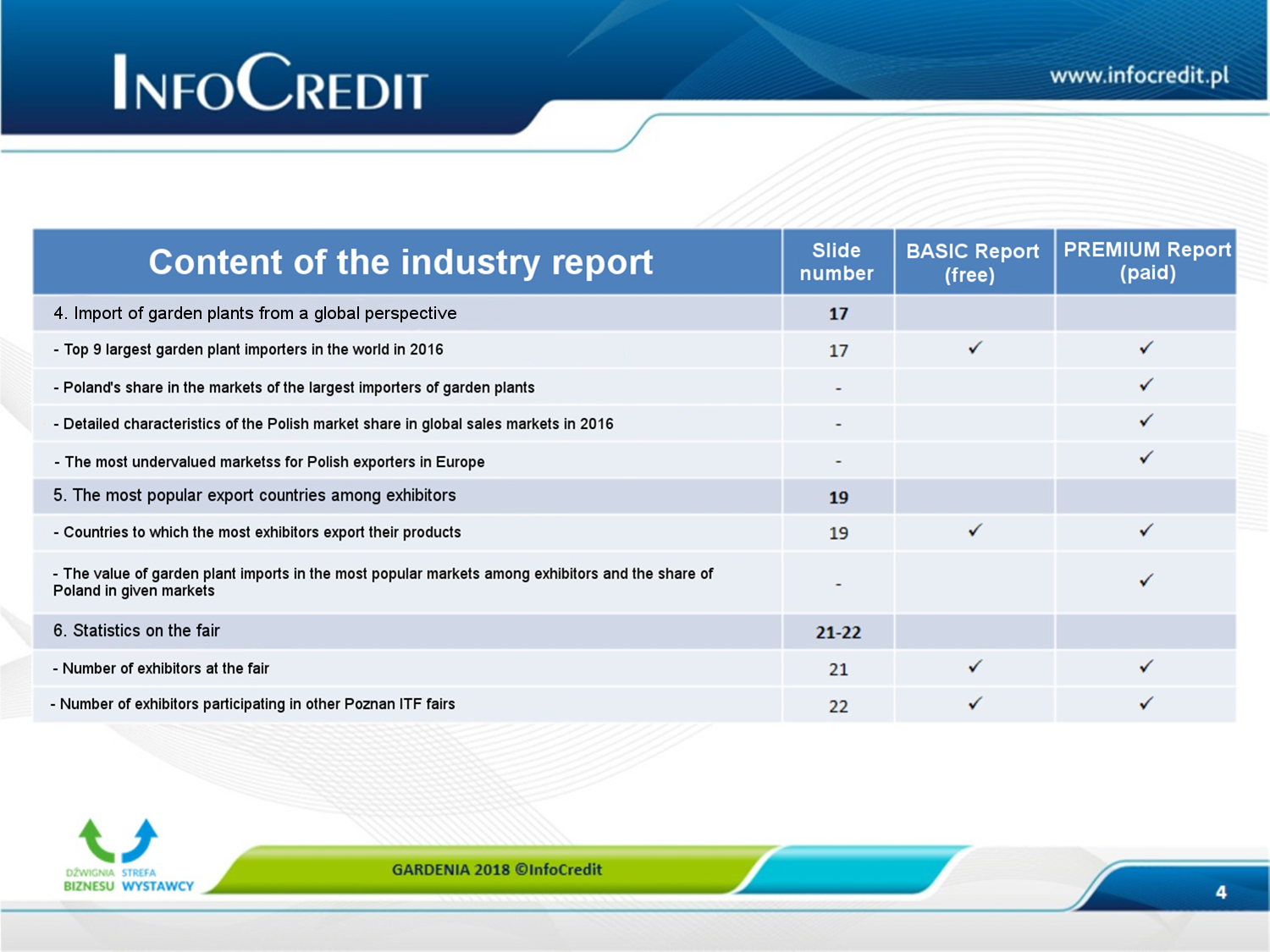 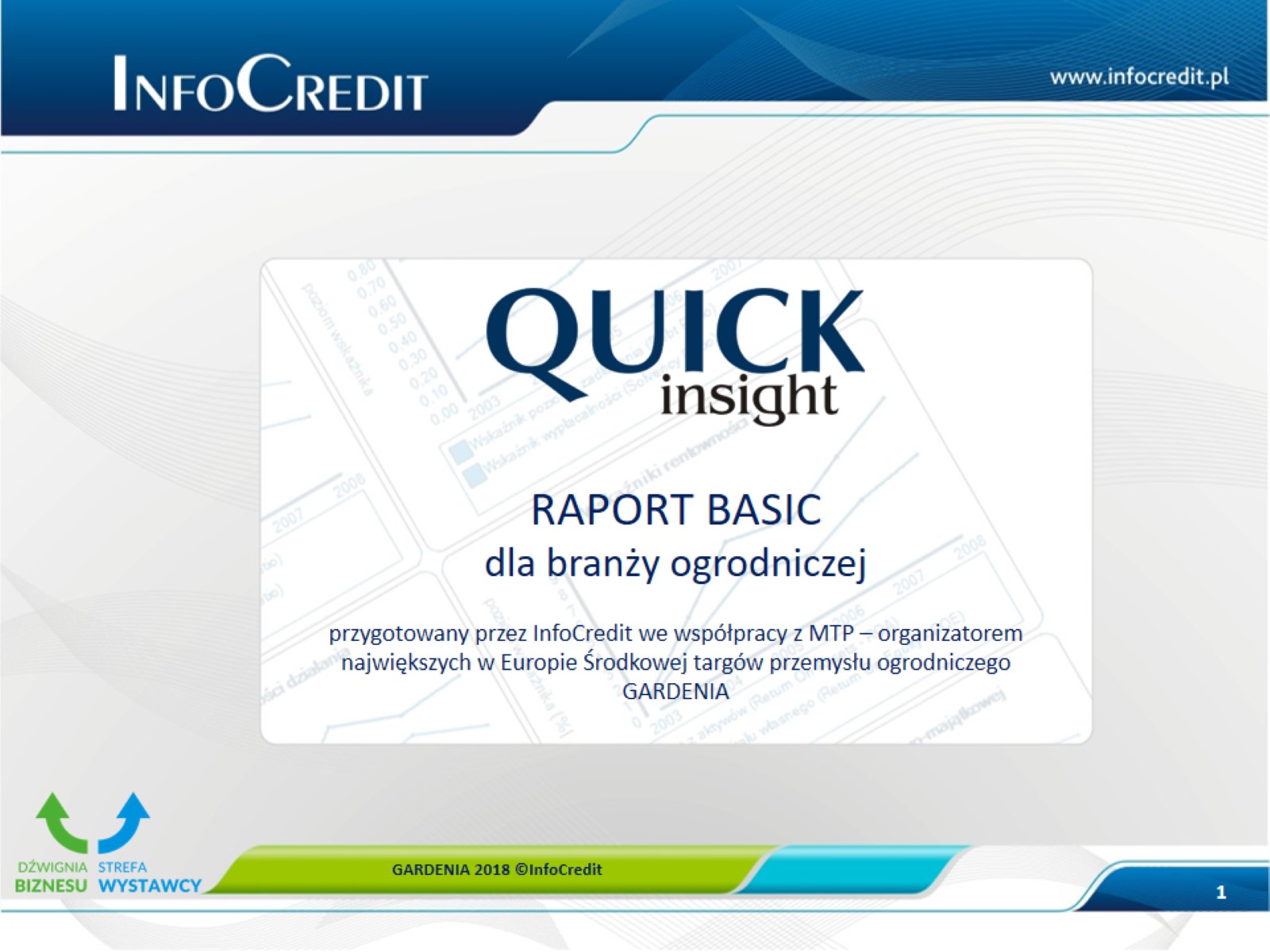 1. Analysis of the financial results of exhibitors and the horticultural industry*






*the industry is determined on the basis of the top 5 PKD codes among fair exhibitors
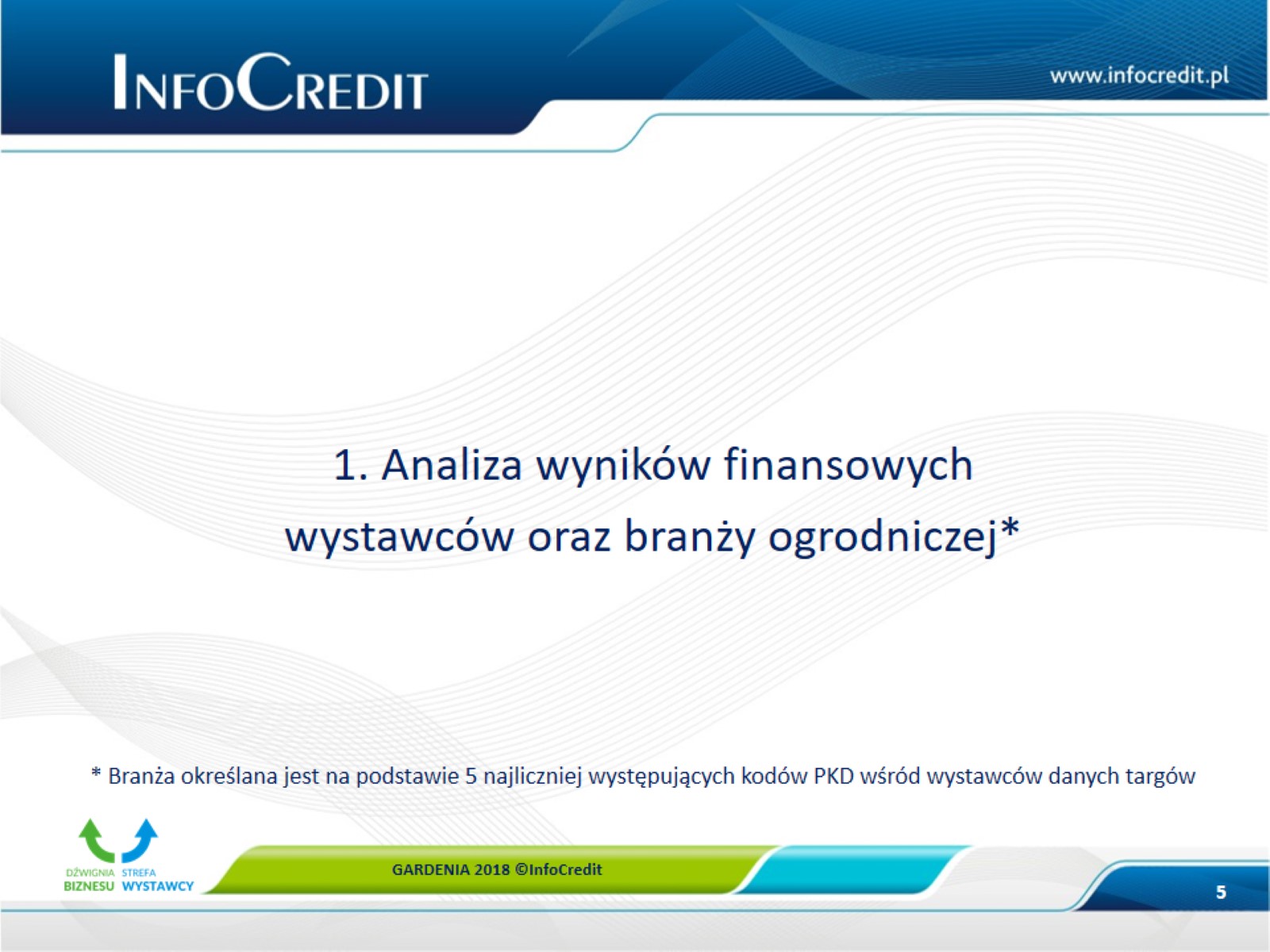 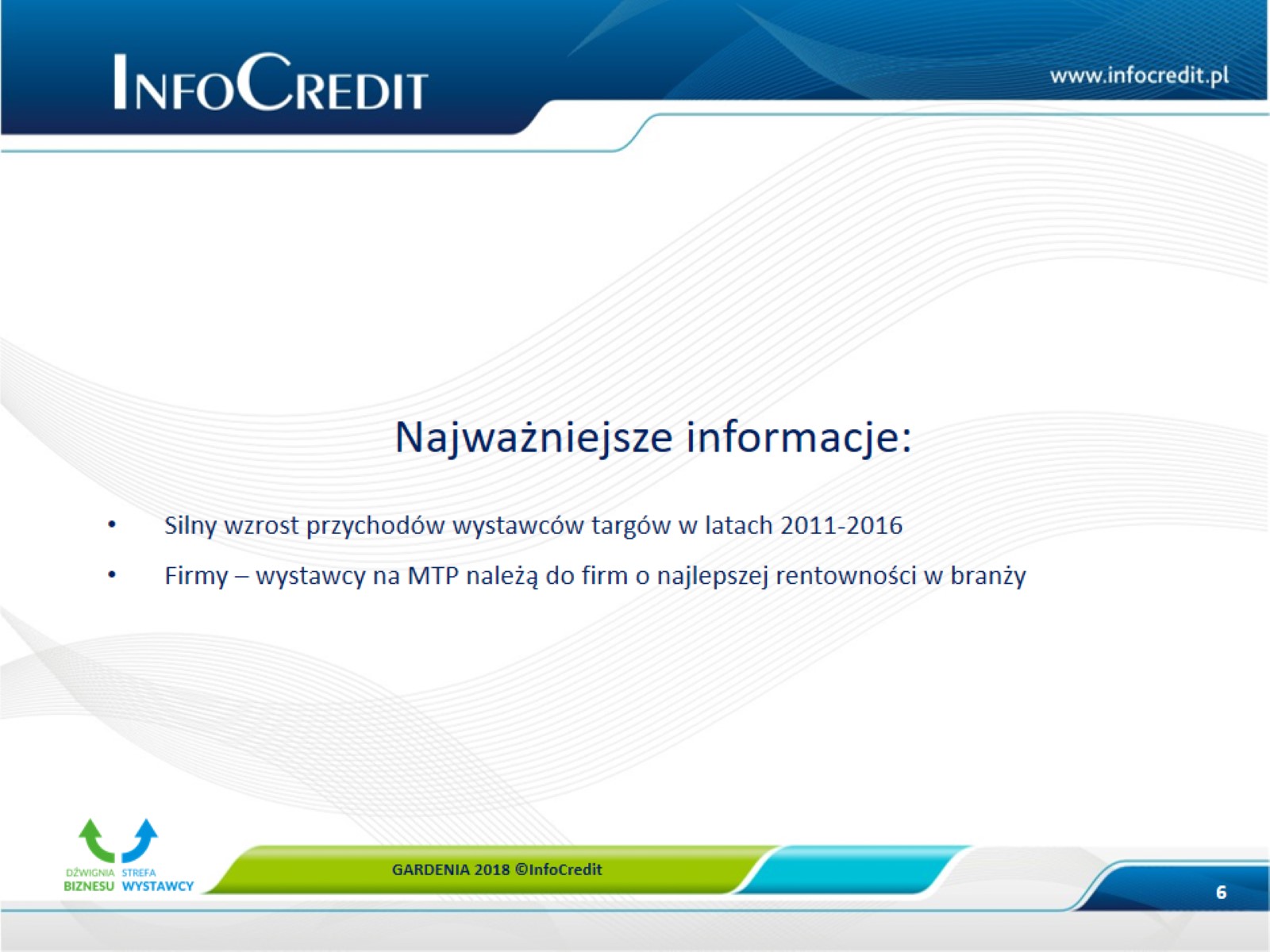 The most important information:
Strong increase in the revenue of exhibitors in 2011-2016,

Companies-exhibitors at PIF belong to the companies with the best profitability in the industry.
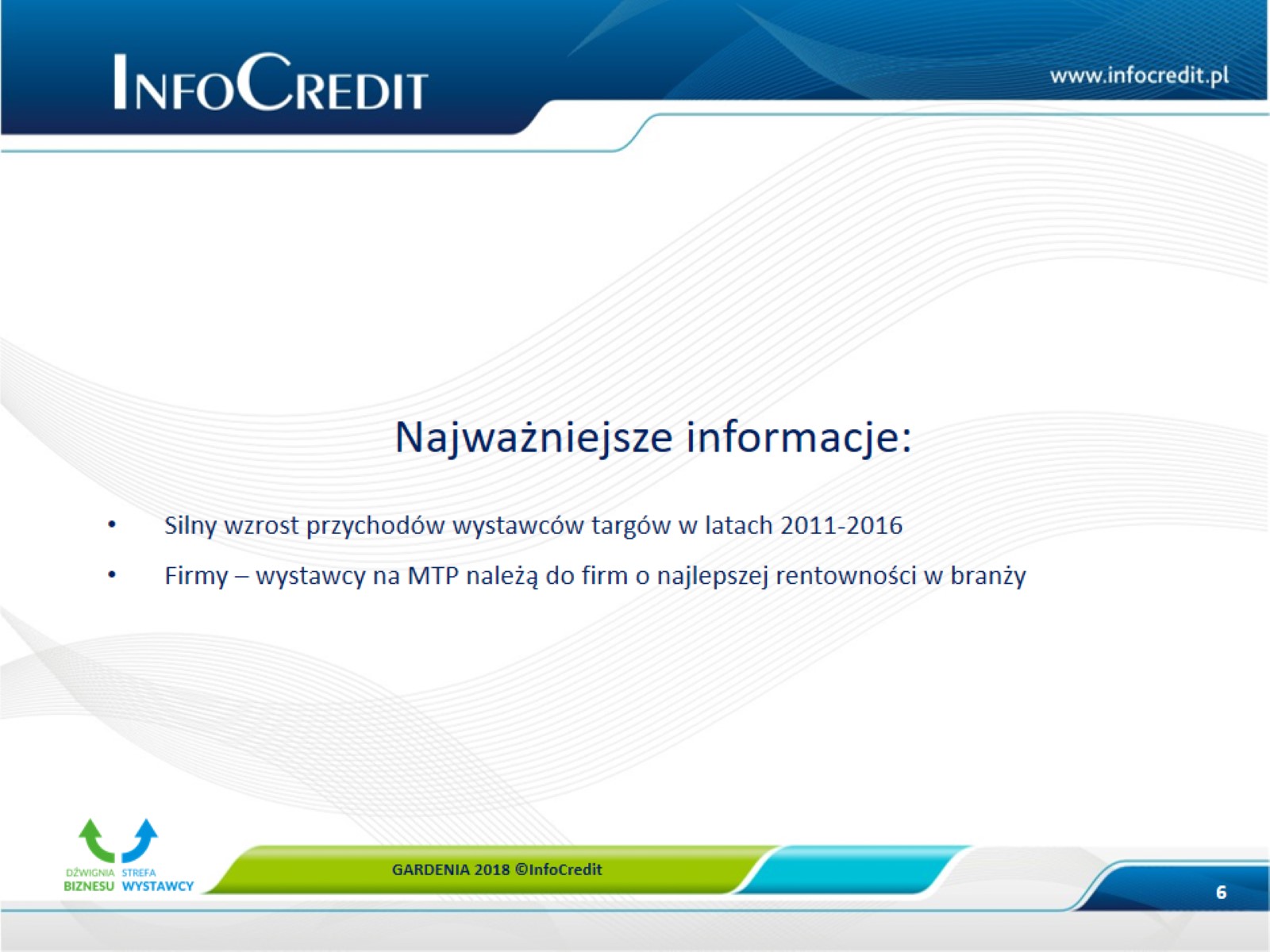 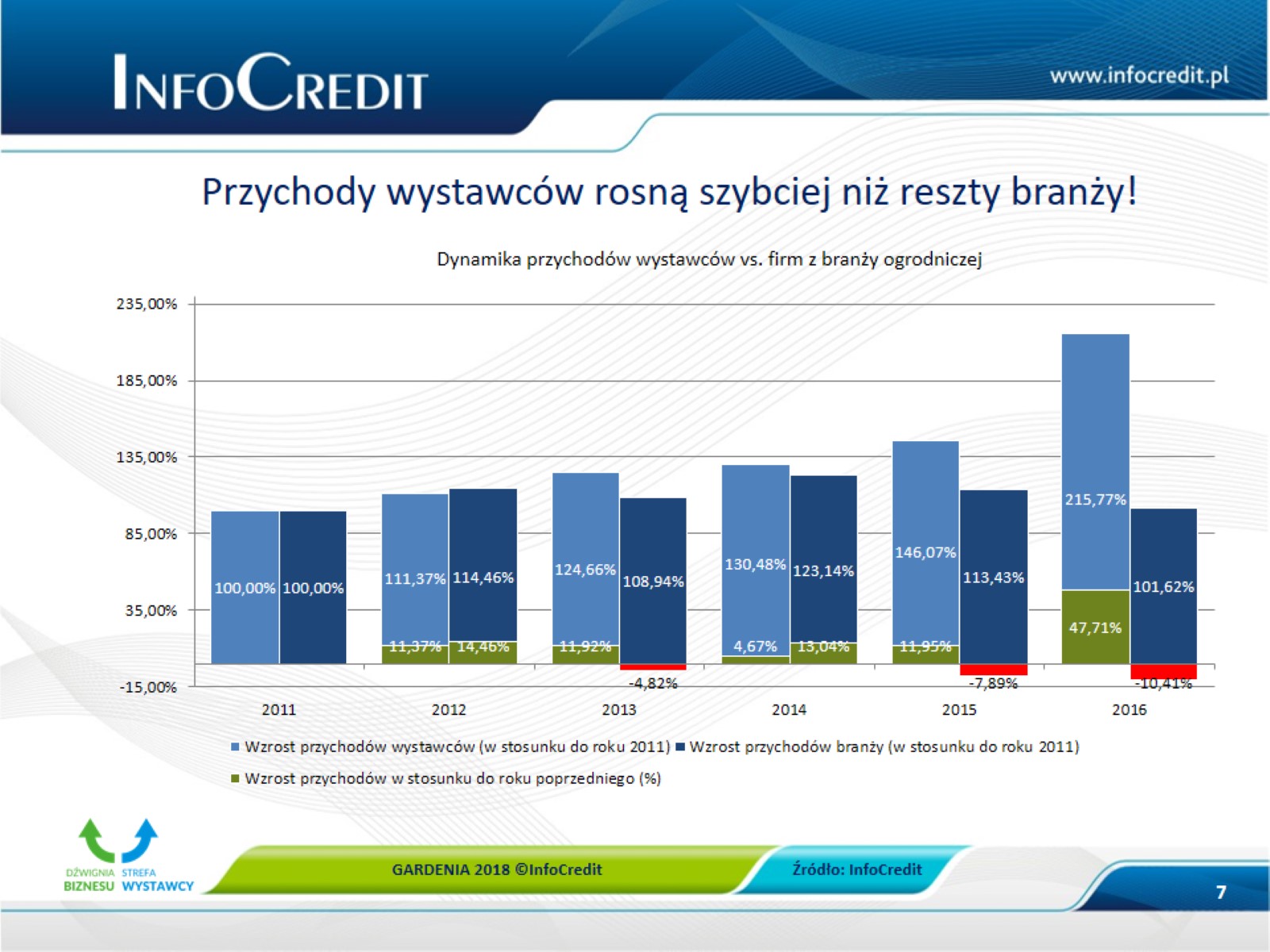 Exhibitors' revenues are growing faster than the rest of the industry

Dynamics of exhibitors' revenues vs. companies from the horticultural industry
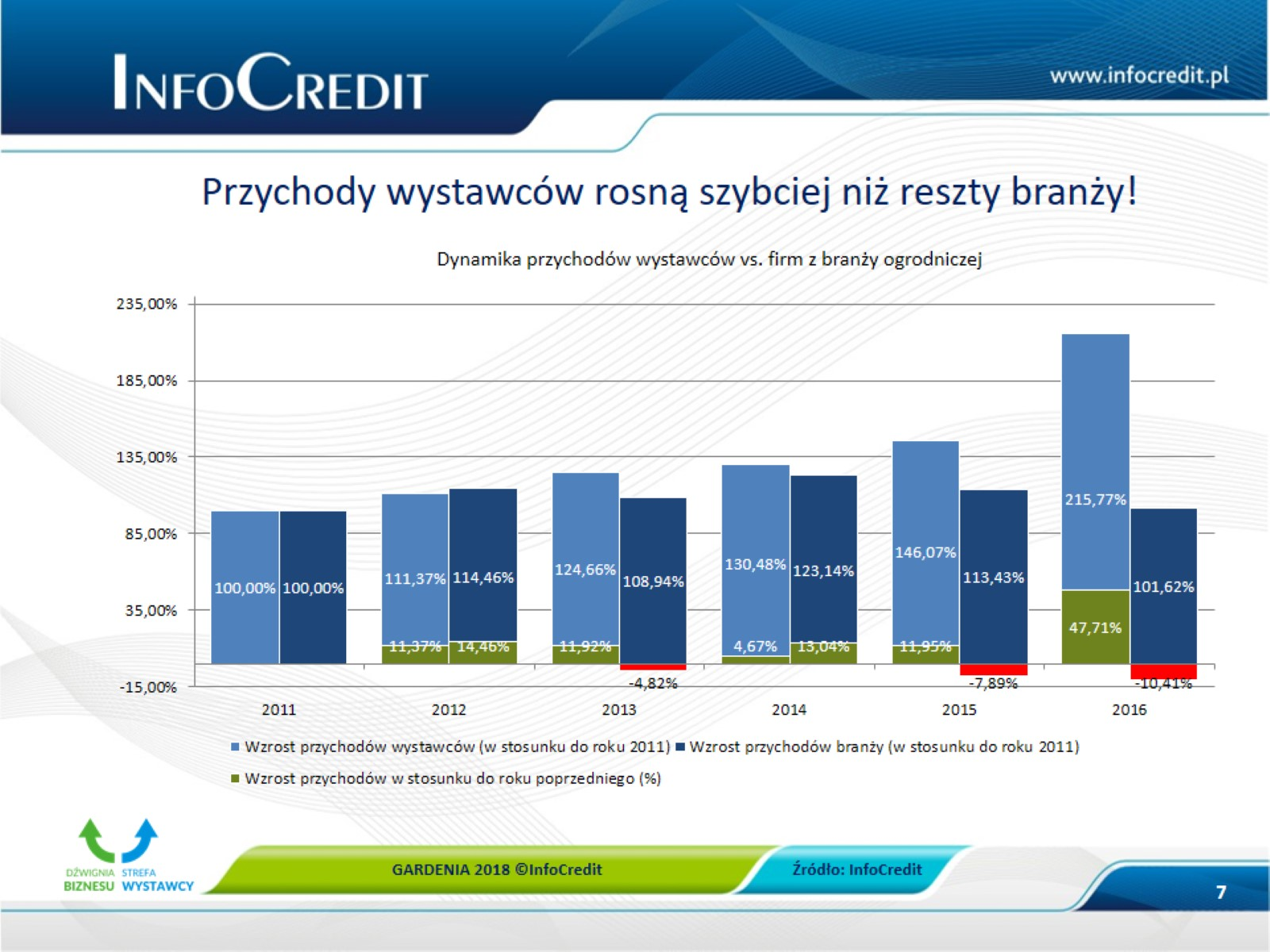 Increase in exhibitors’ revenues (compared to 2011)        Increase in industry revenues (compared to 2011)
 Increase in revenues compared to the previous year
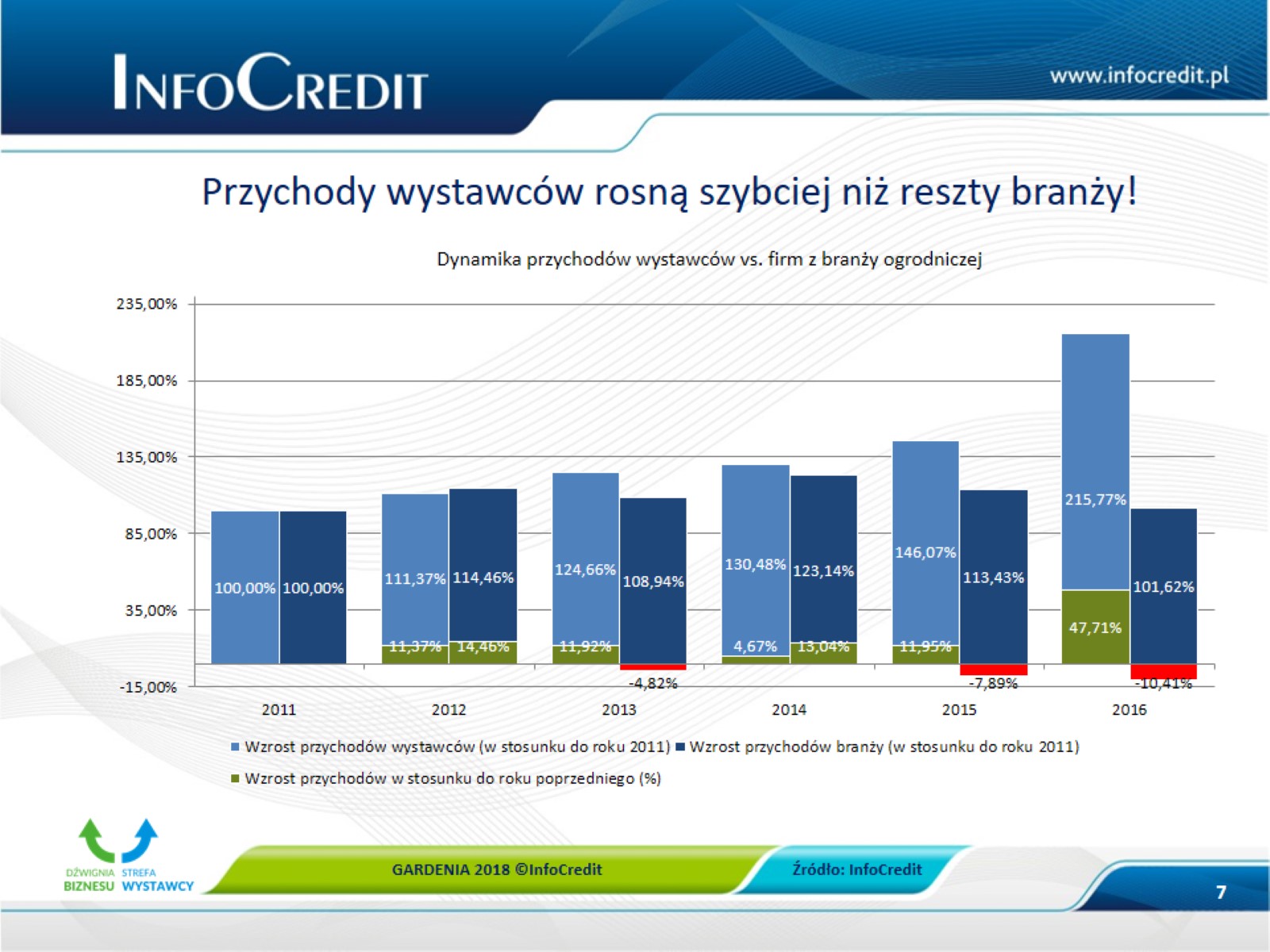 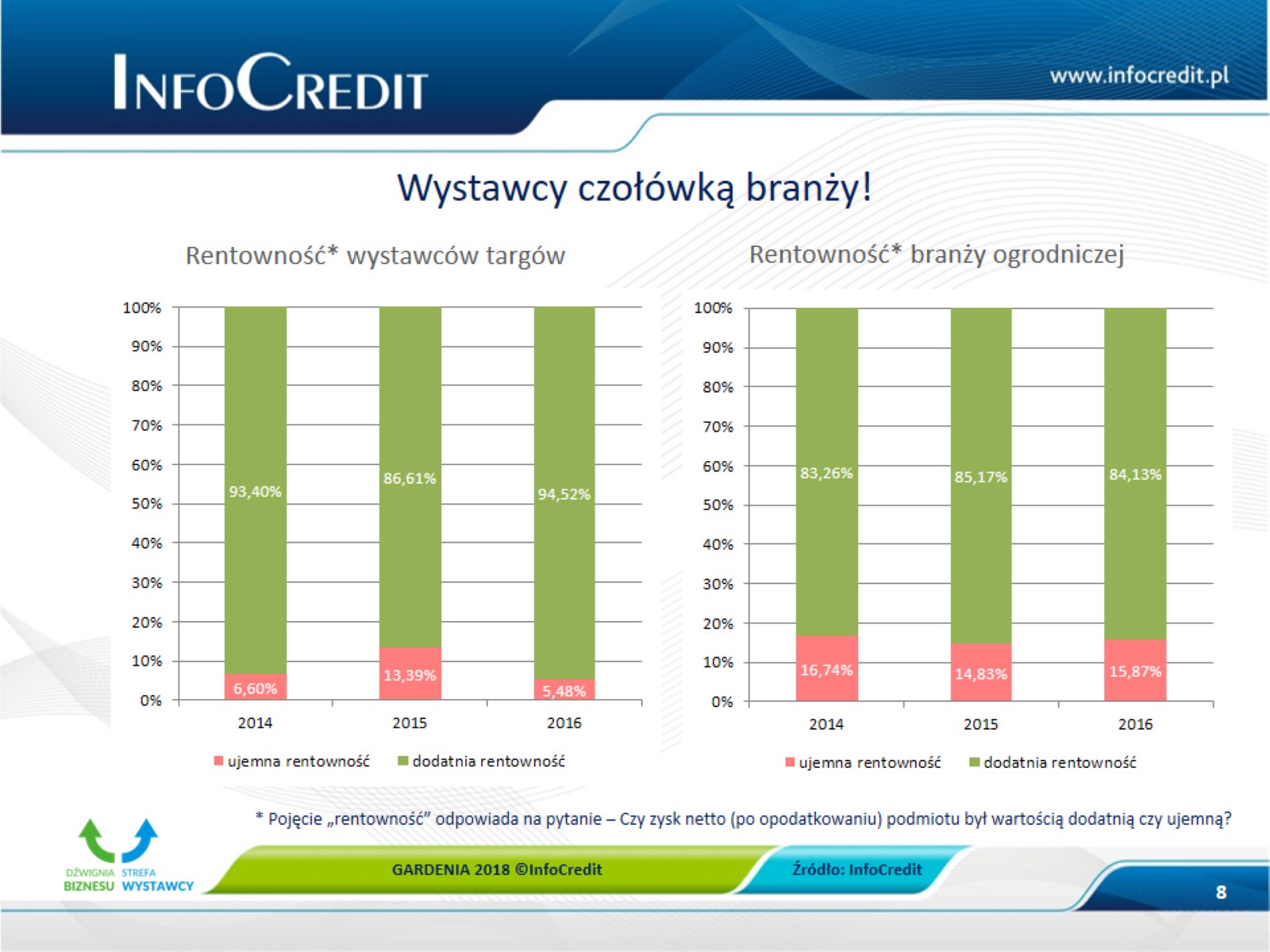 Exhibitors are leaders in the industry
Profitability of trade fair exhibitors*
Profitability of the horticultural industry*
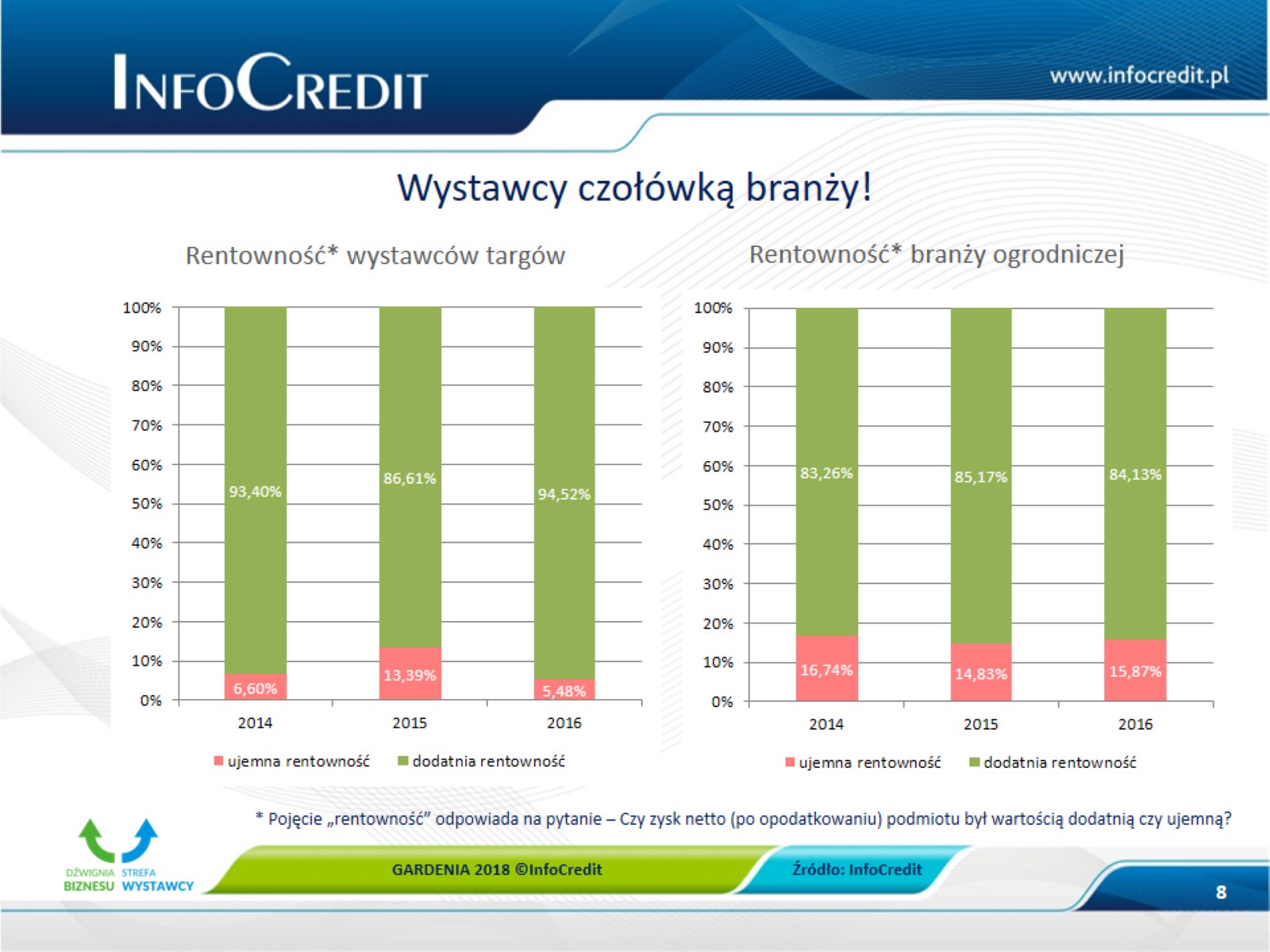 Negative profitability 	   Positive profitability

*the term "profitability" answers the question - whether the net profit (after tax) of the company was a positive or negative value
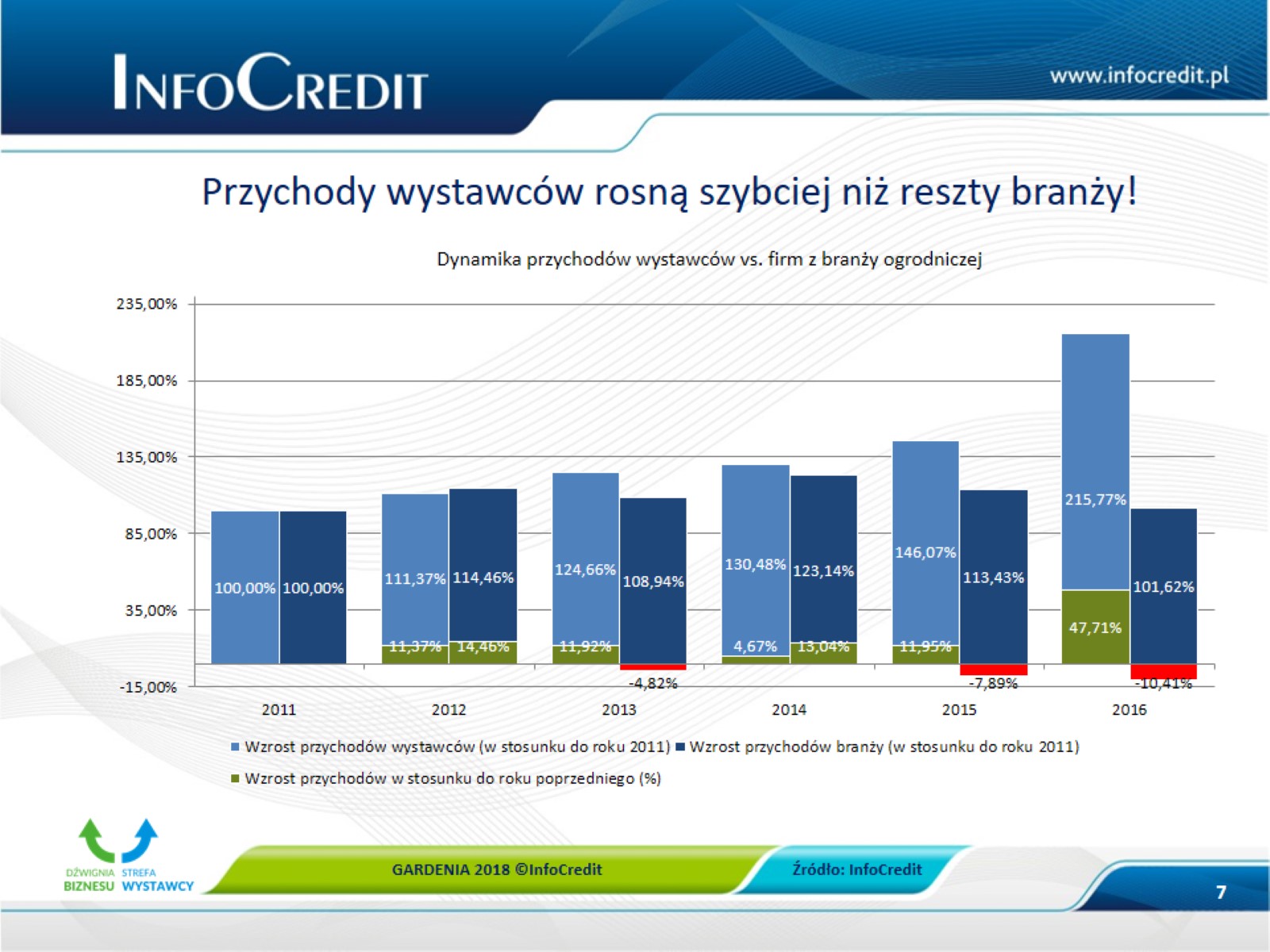 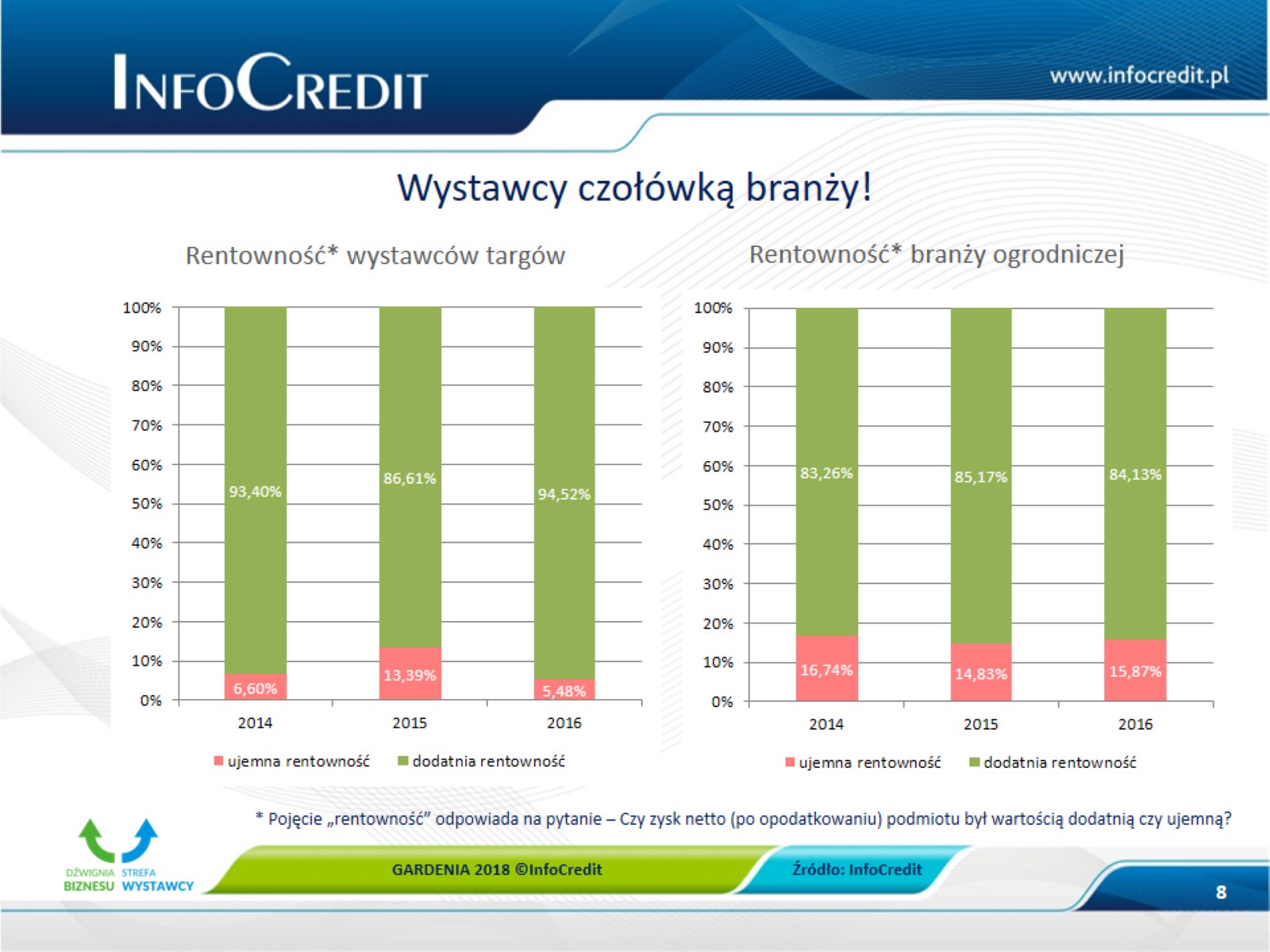 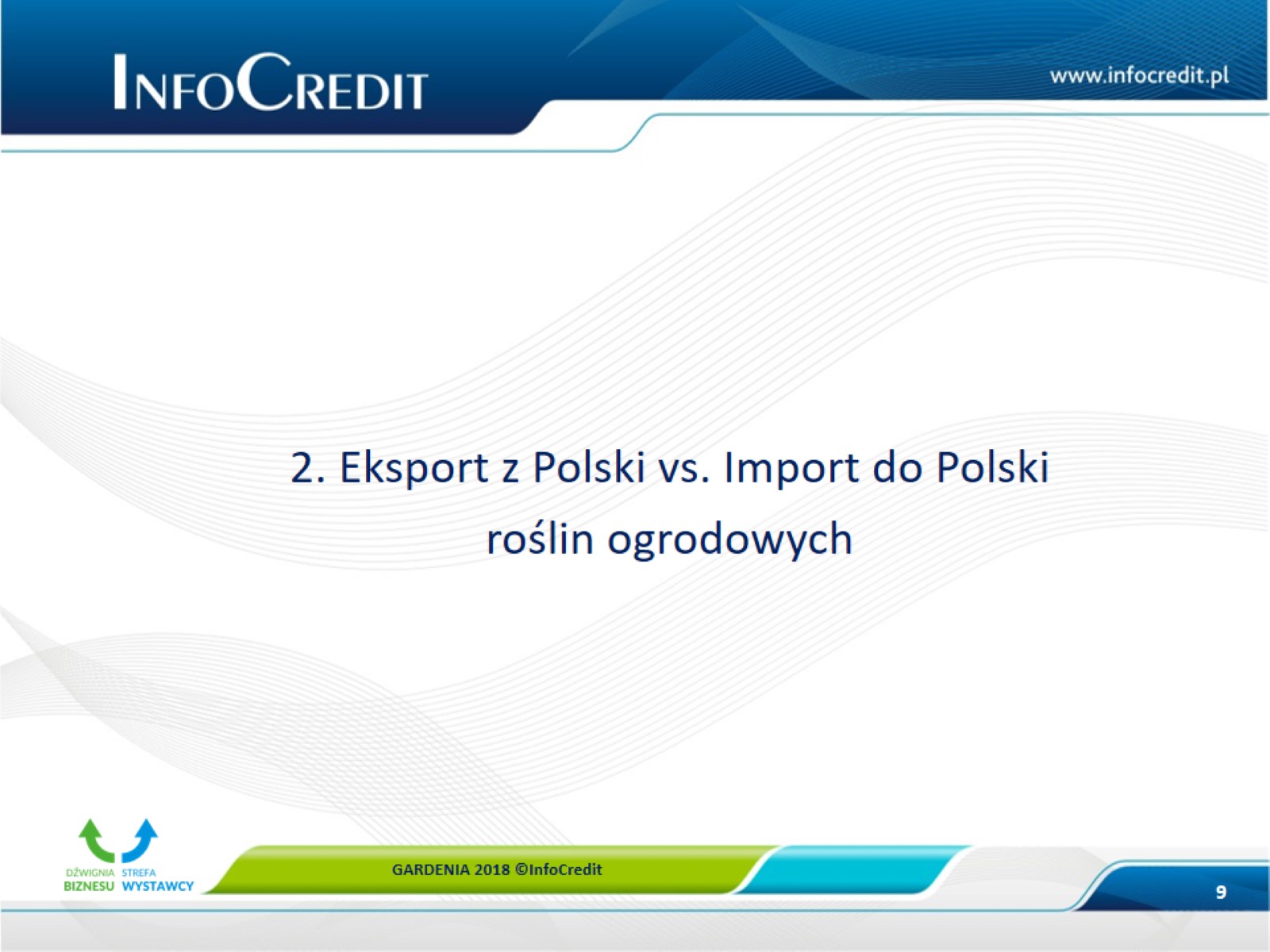 2. Export from Poland vs. Import to Poland of garden plants
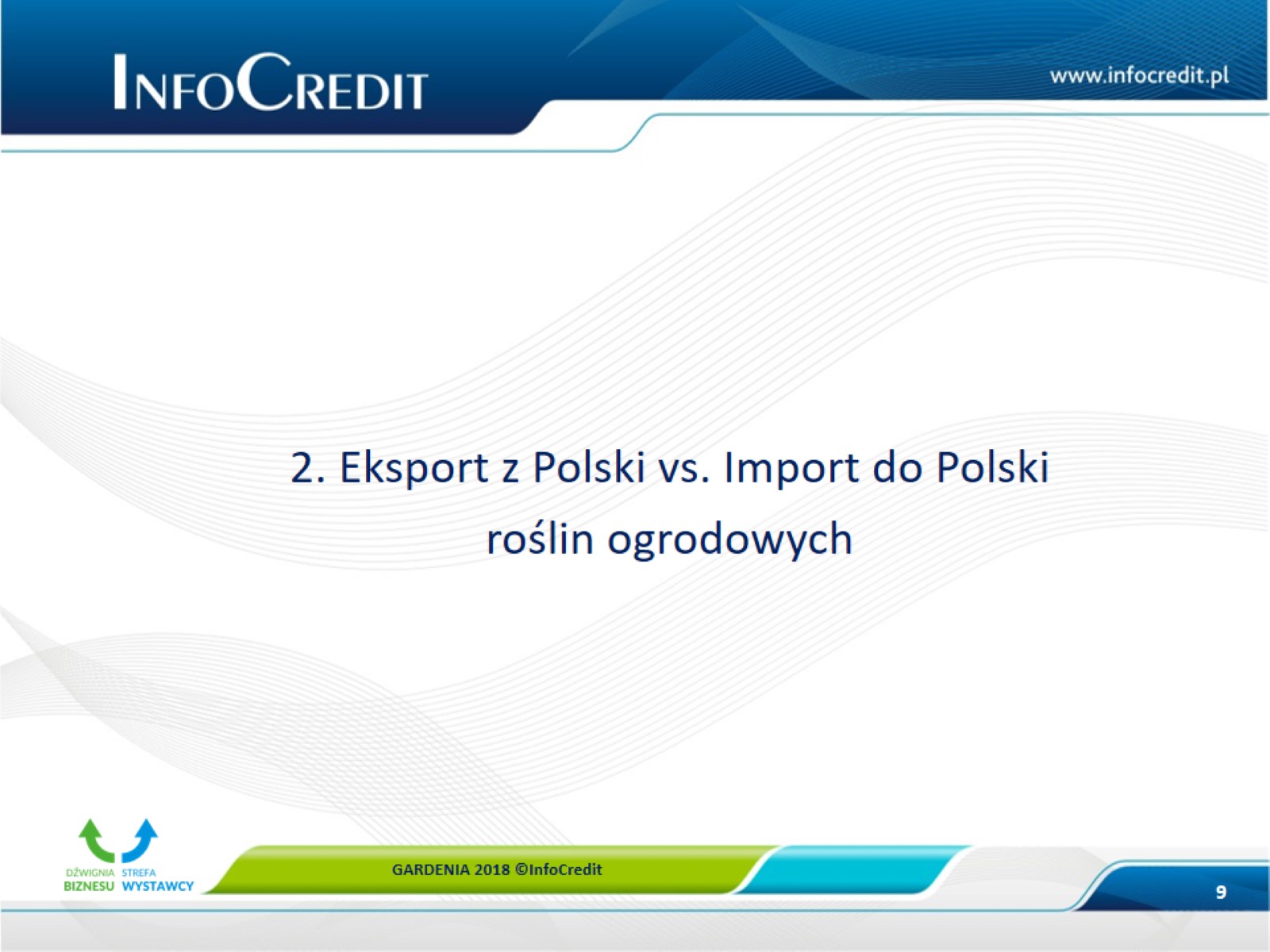 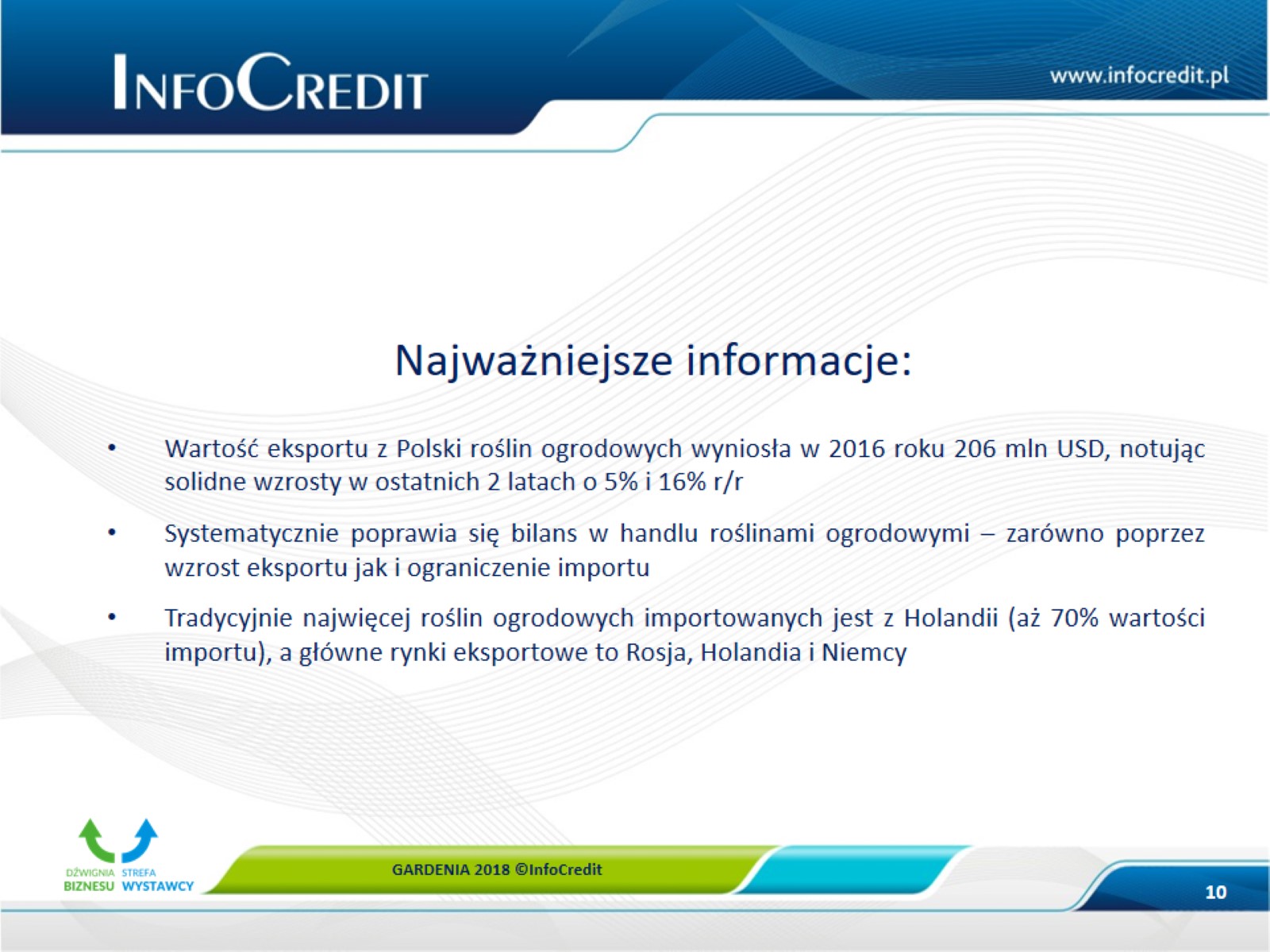 The most important information:
The value of Polish garden plant exports in 2016 amounted 206 milion USD (167 milion EUR) , recording solidary increases in the last 2 years by 5% and 16% y / y,

The balance in the trade of garden plants is systematically improving - both by increasing exports and by reduceing imports,

Traditionally, most garden plants are imported from the Netherlands (as much as 70% of the value of imports), and the main export markets are Russia, the Netherlands and Germany.
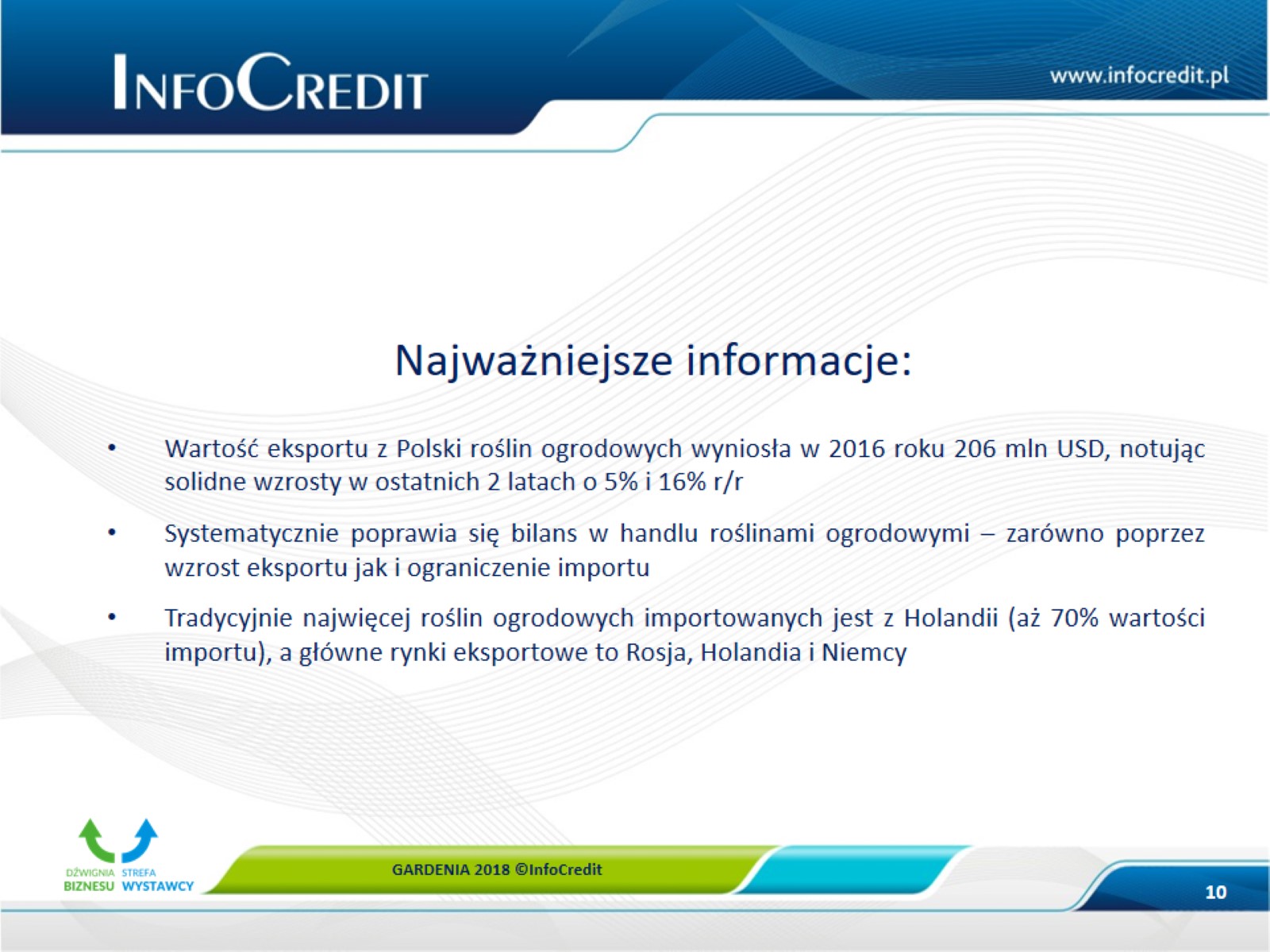 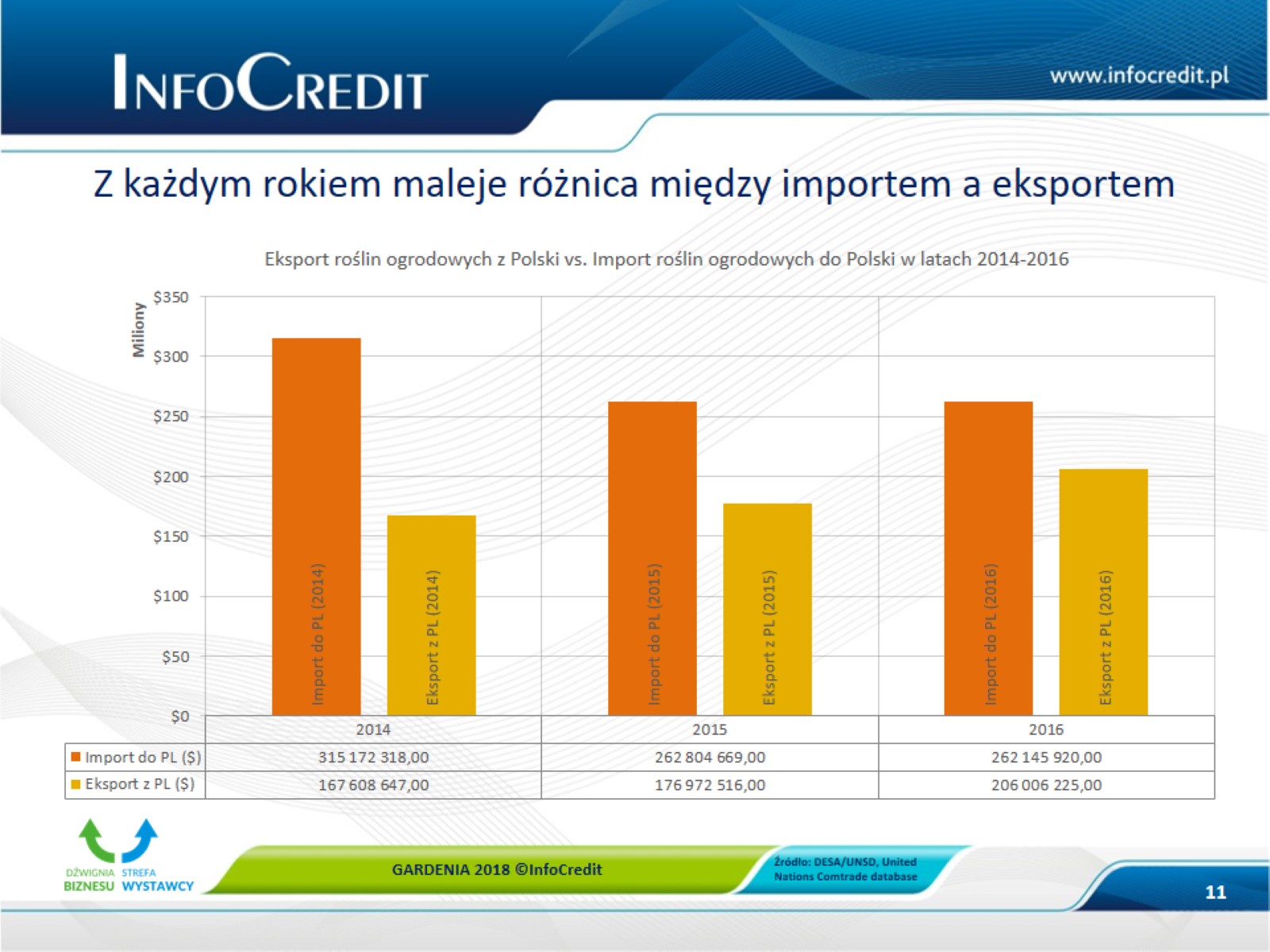 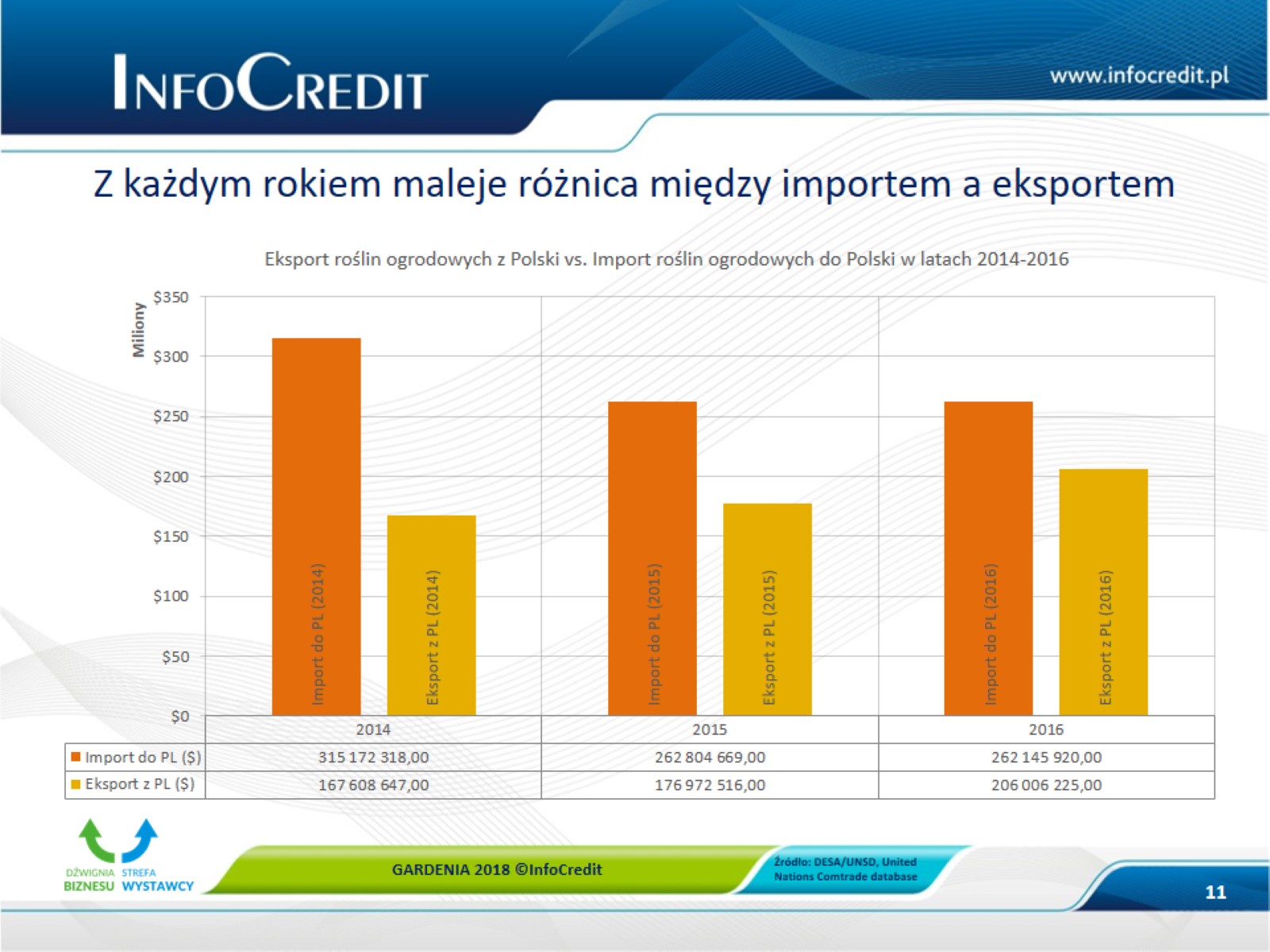 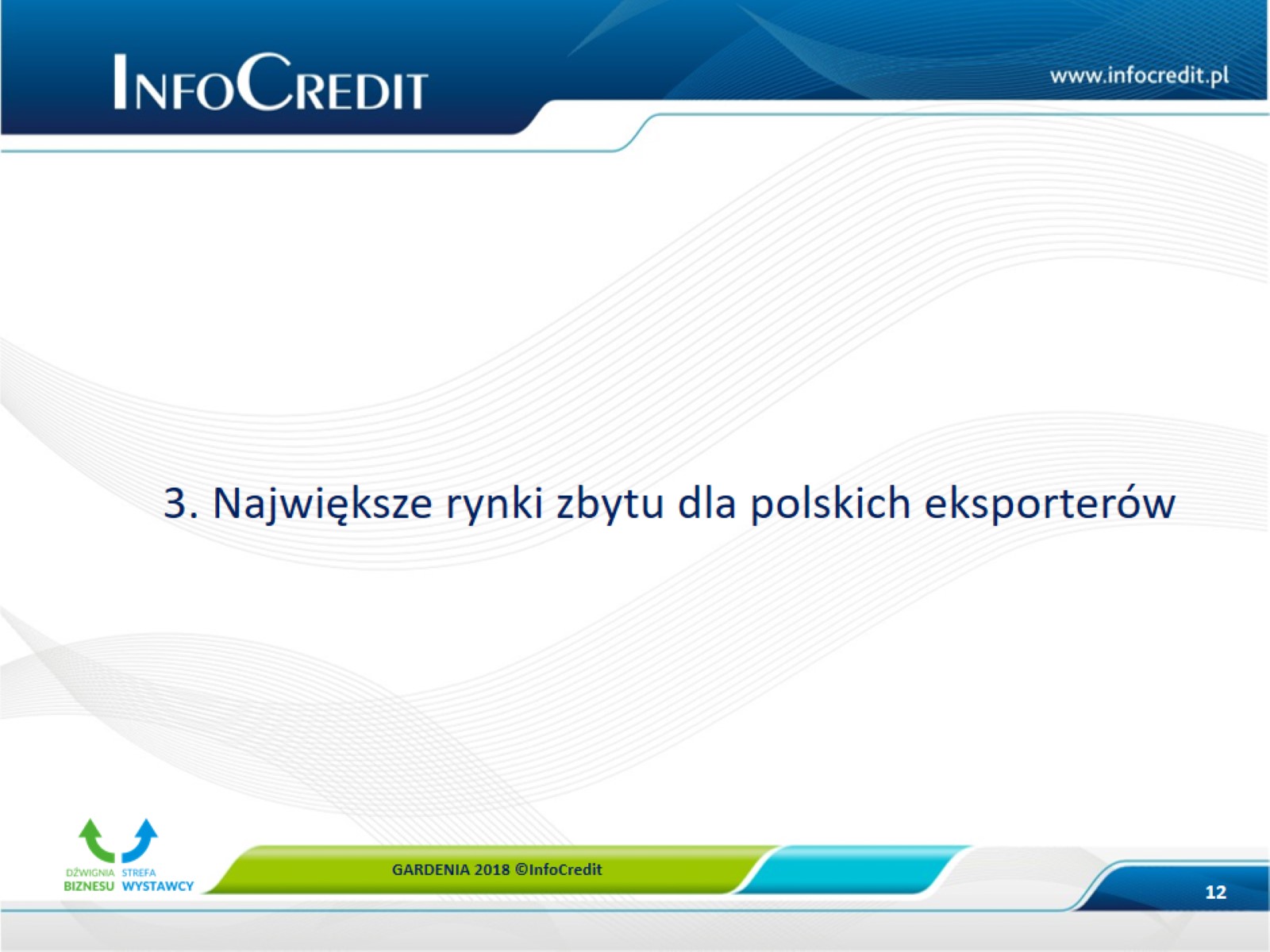 3. The largest sales markets for Polish exporters
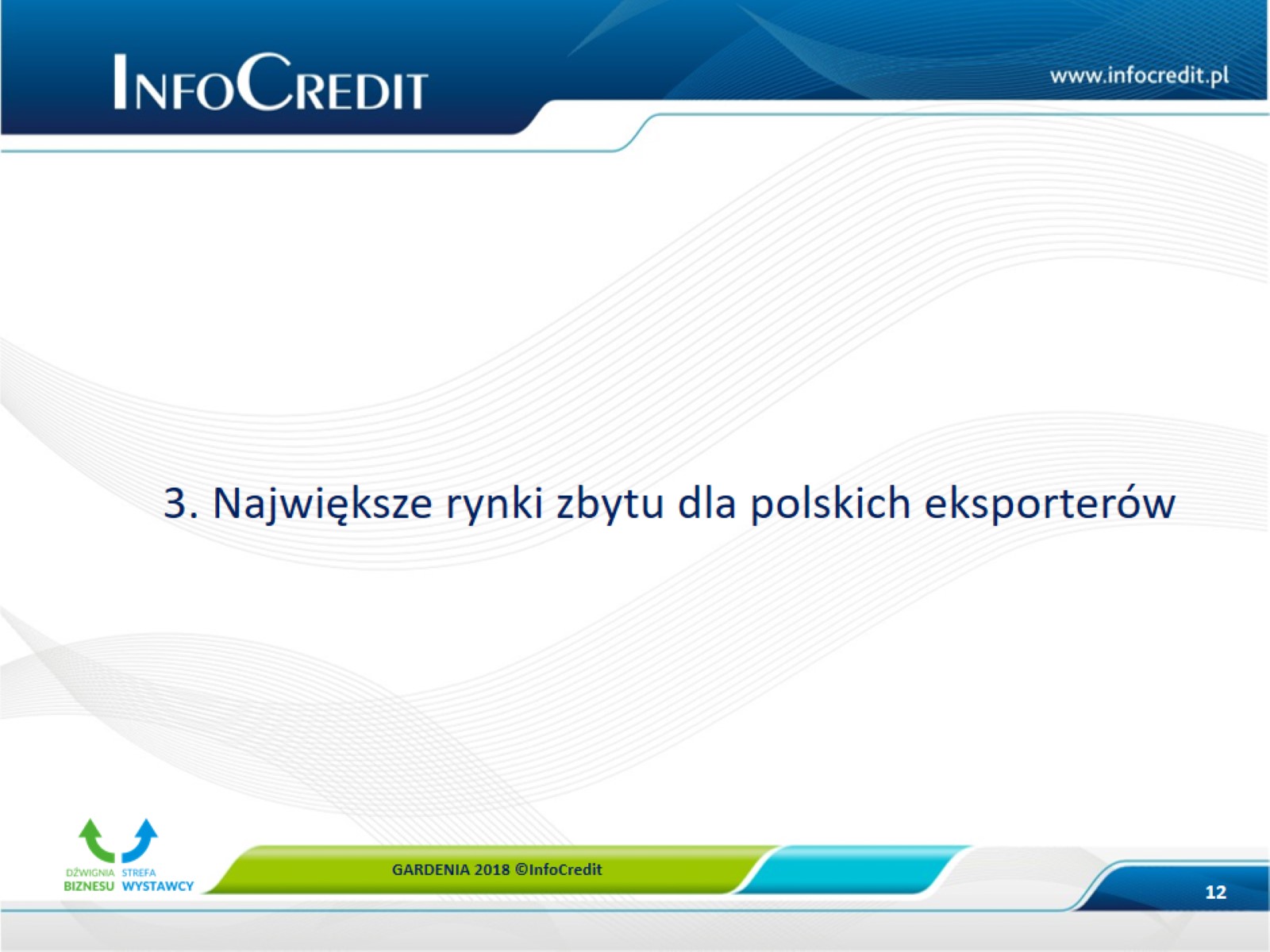 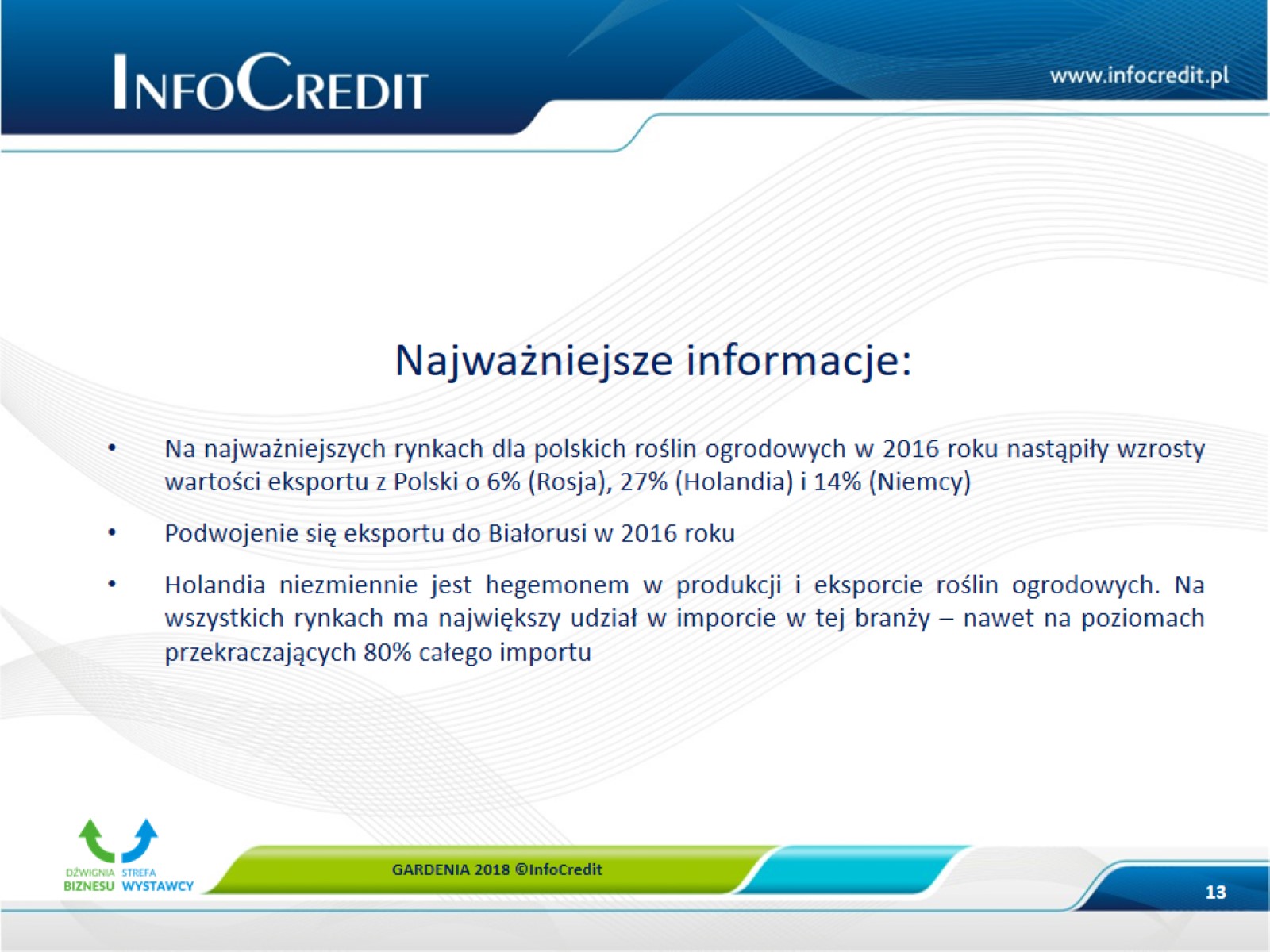 The most important information:
The value of Polish export to the most important markets of garden plants increased in 2016 by: 6% to Russia, 27% to the Netherlands and 14% to Germany,

Export to Belarus doubled in 2016,

The Netherlands is invariably a hegemon in the production and export of garden plants. It has the largest share in imports in the foreign markets in this sector - even at levels exceeding 80% of all imports.
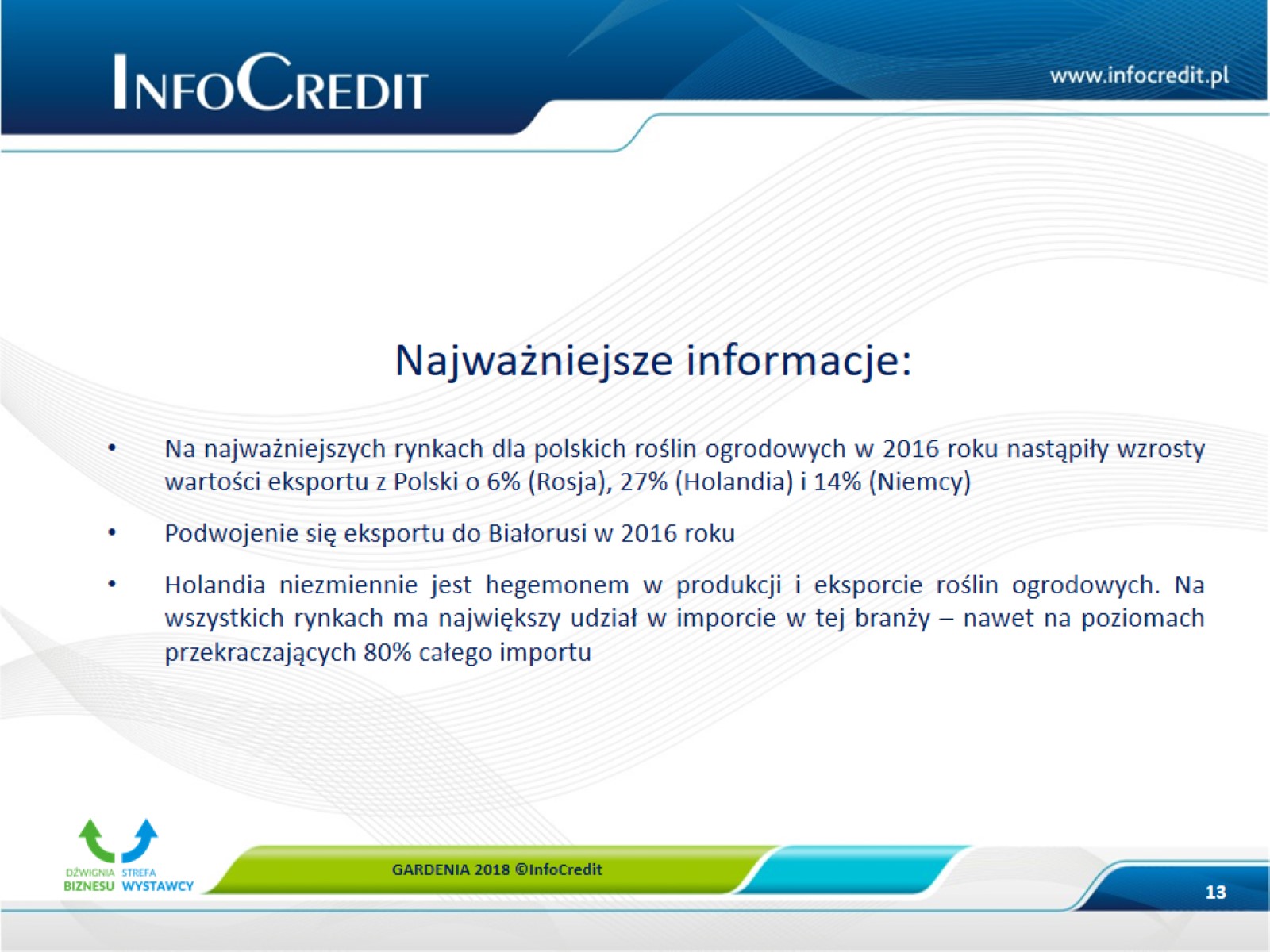 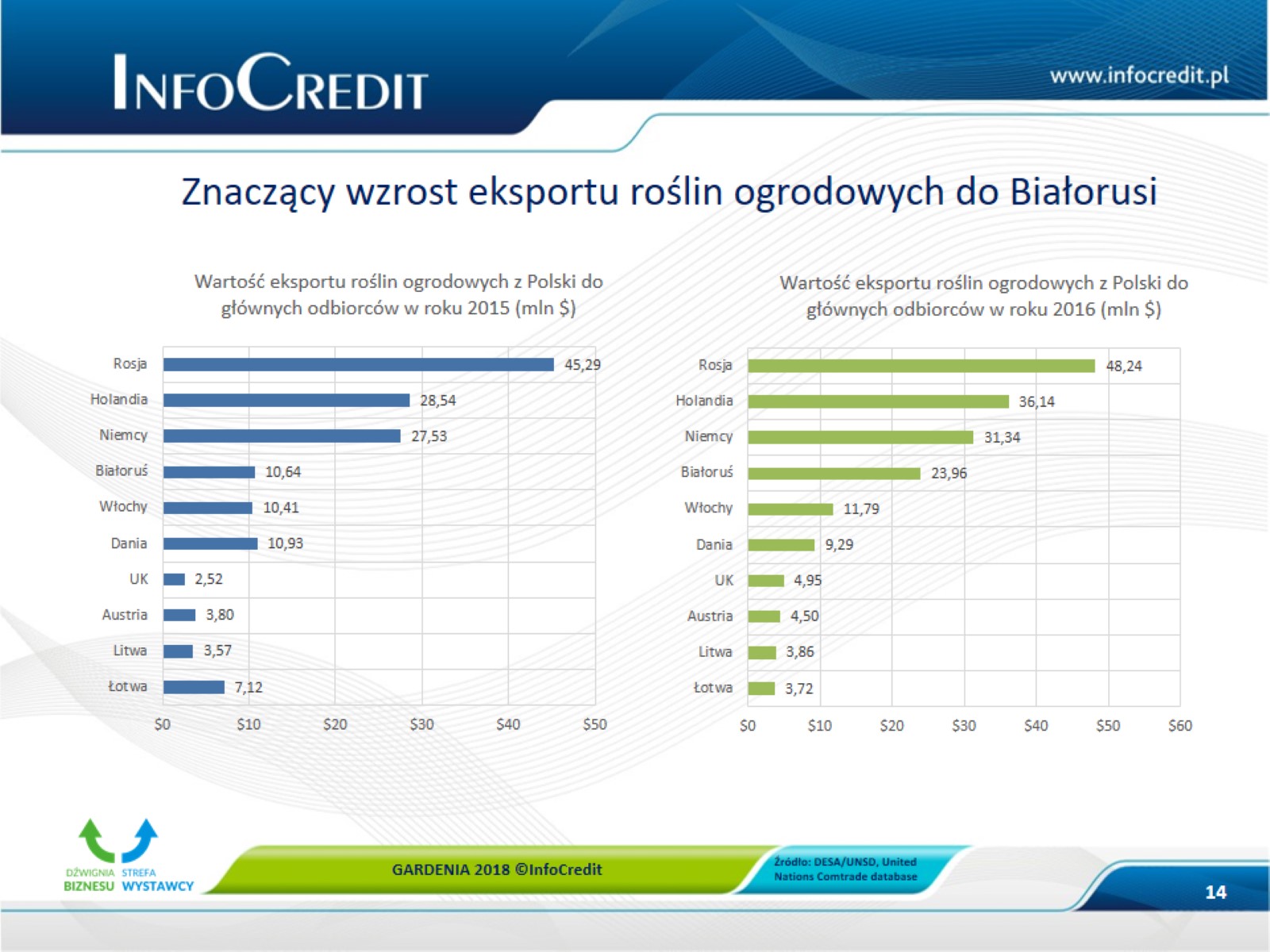 Significant increase in garden plant exports to Belarus
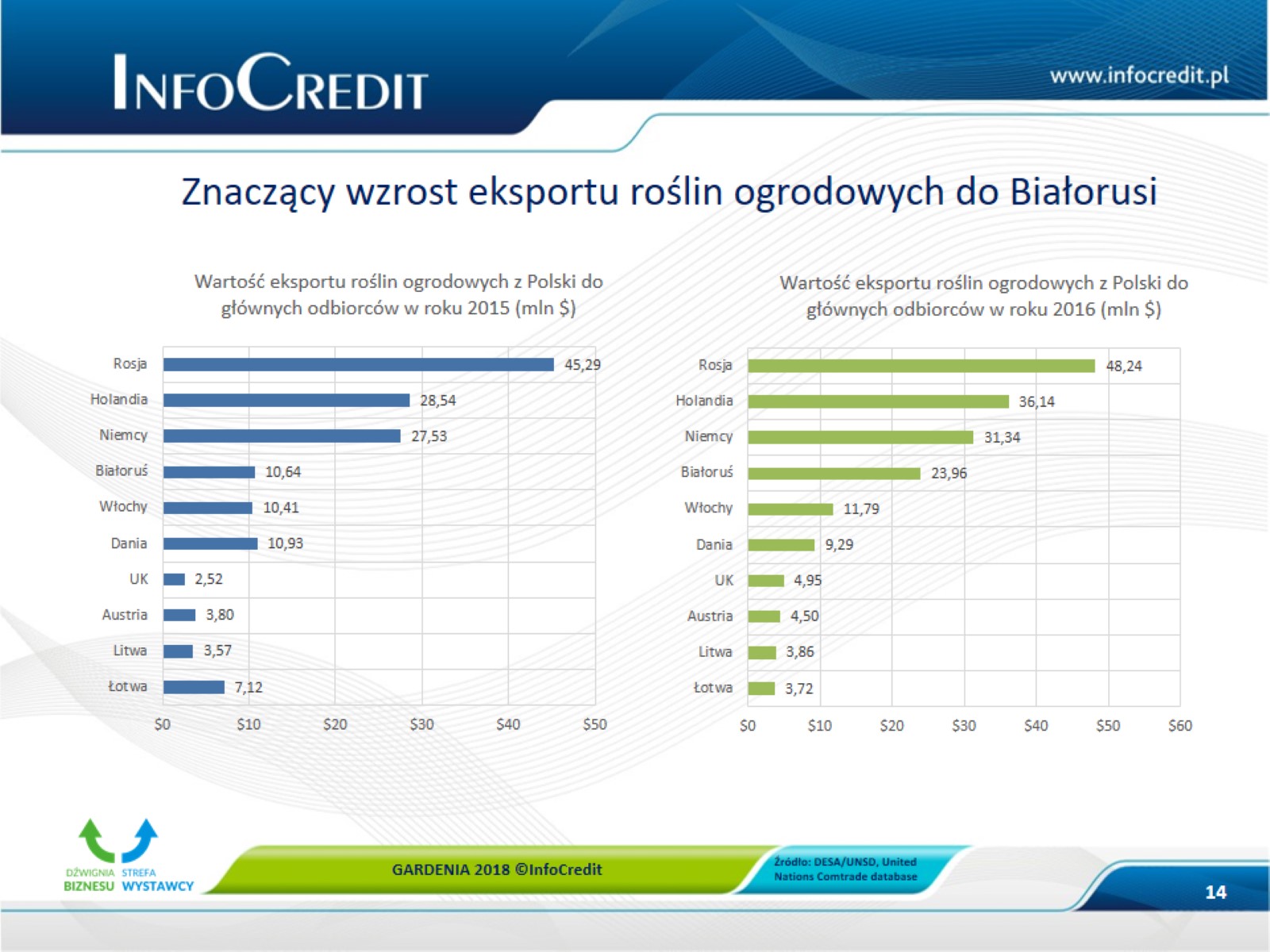 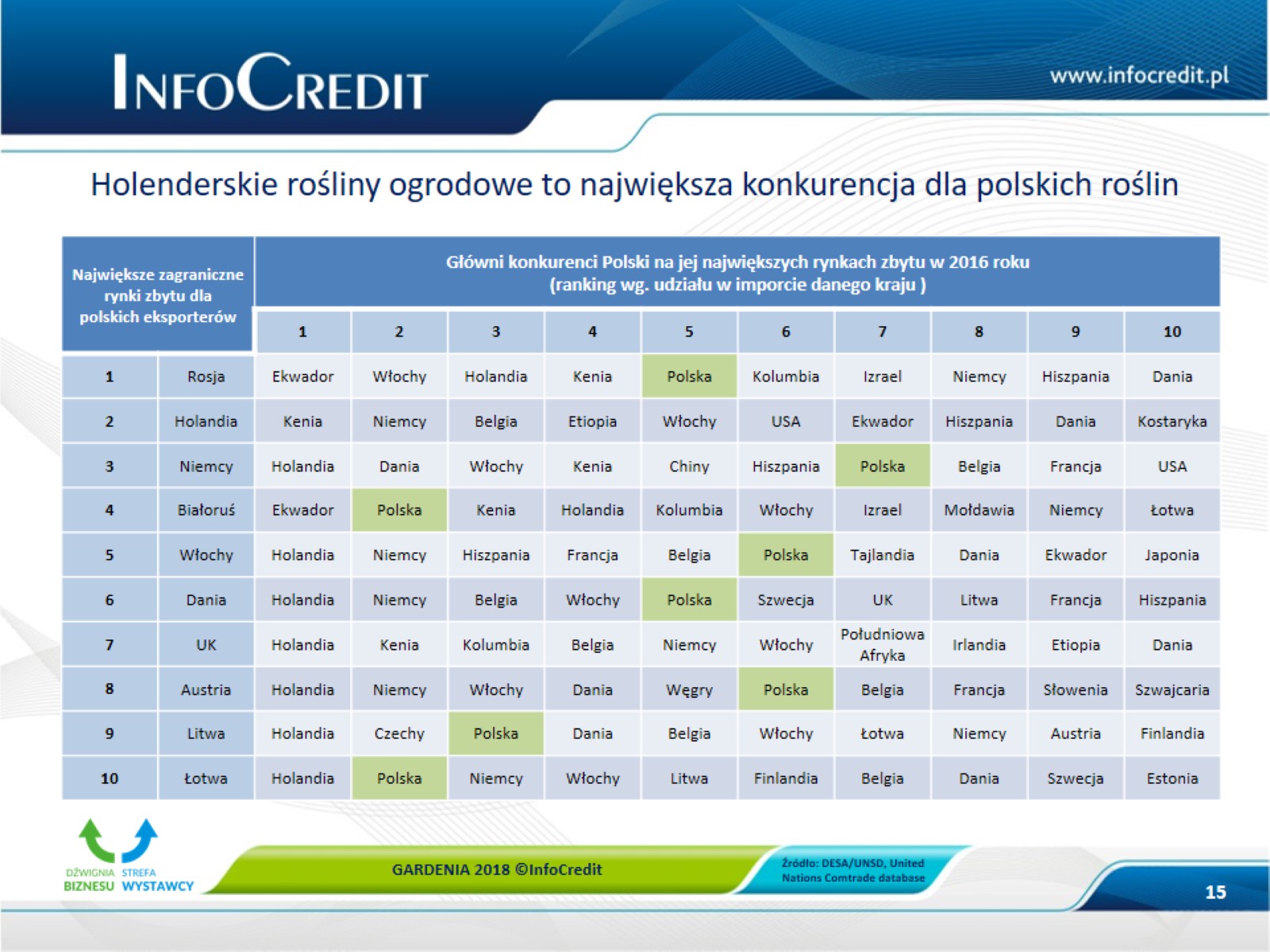 Dutch garden plants are the biggest competition for Polish plants
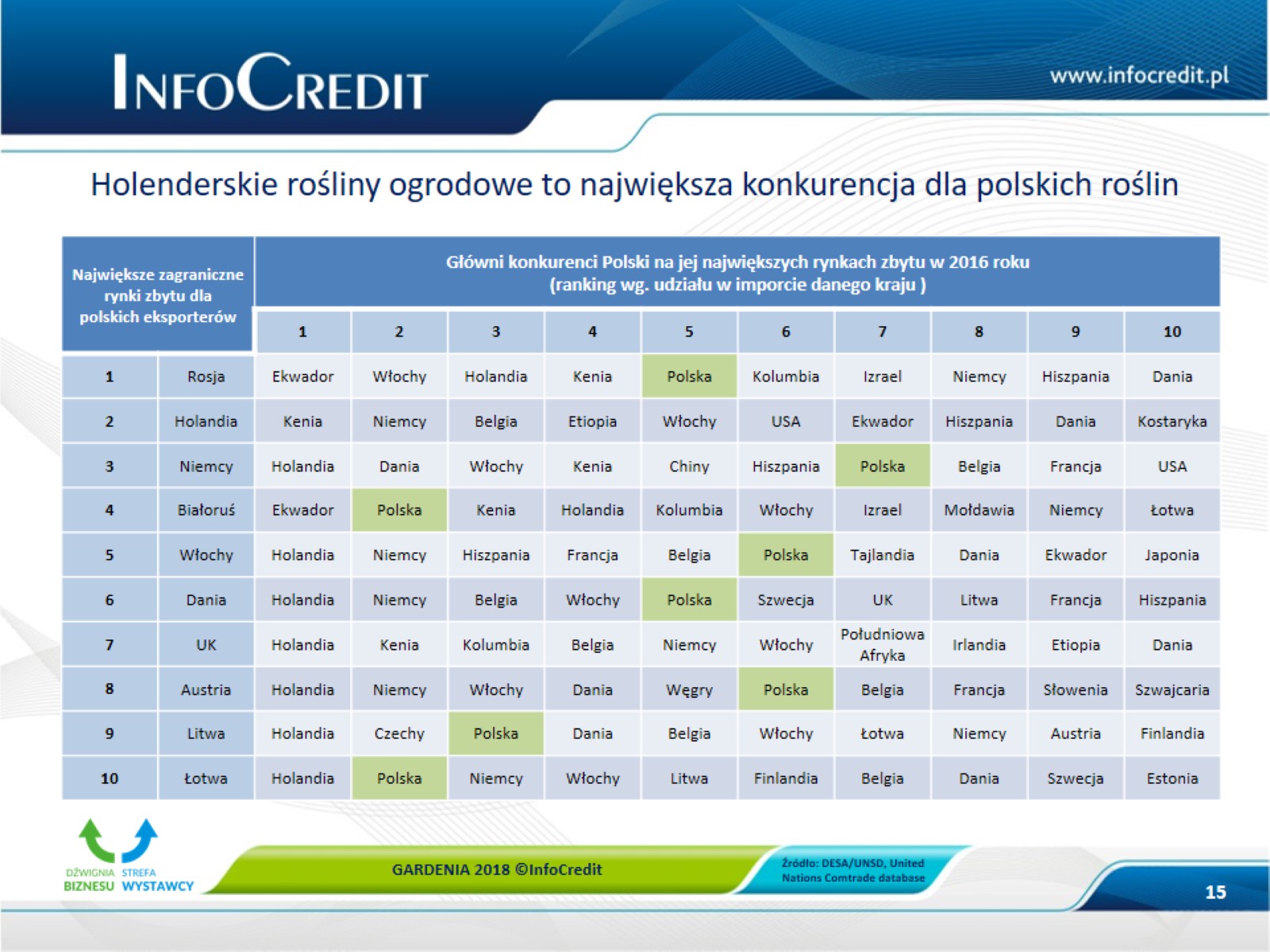 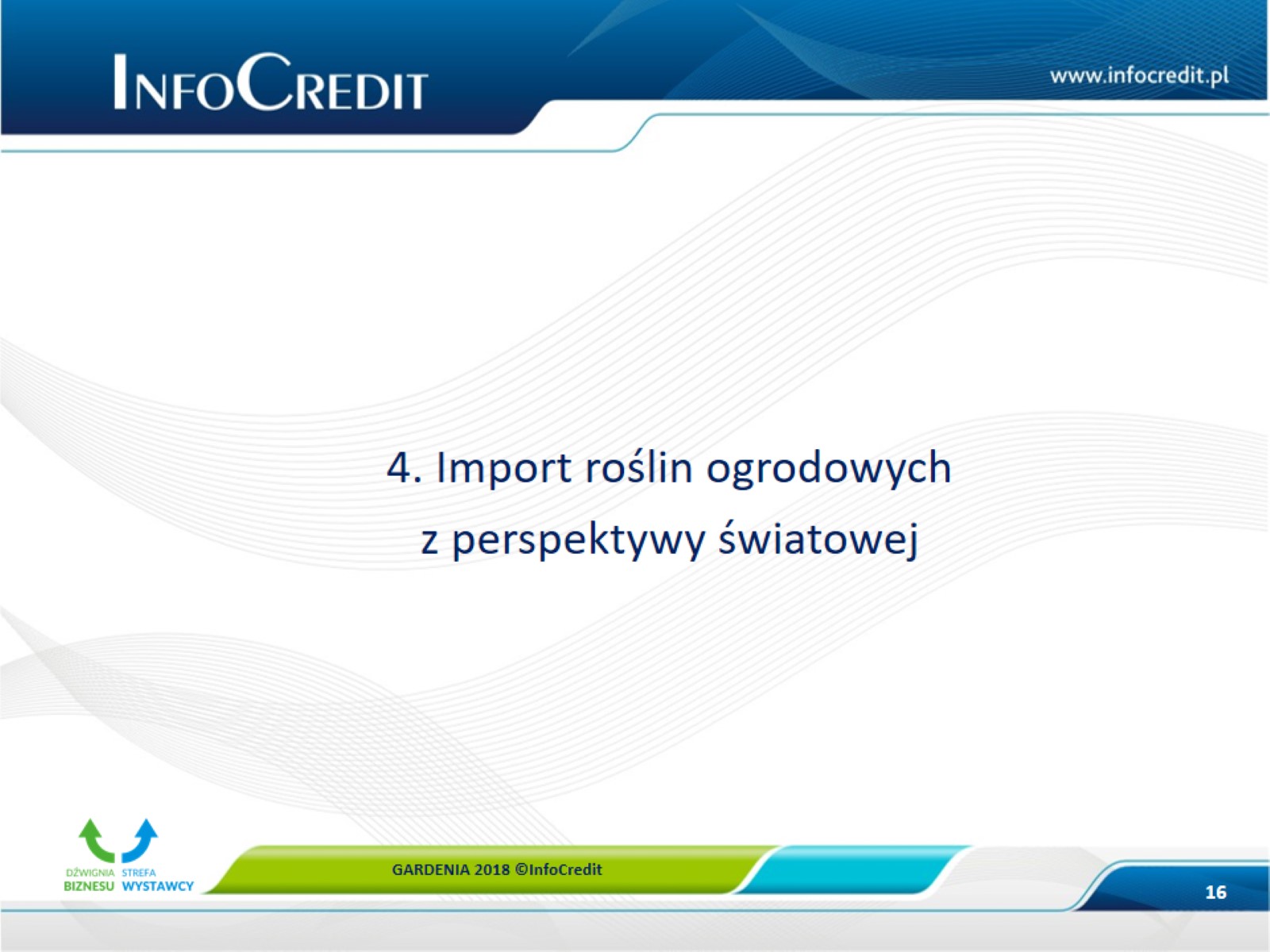 4. Import of garden plants from a global perspective
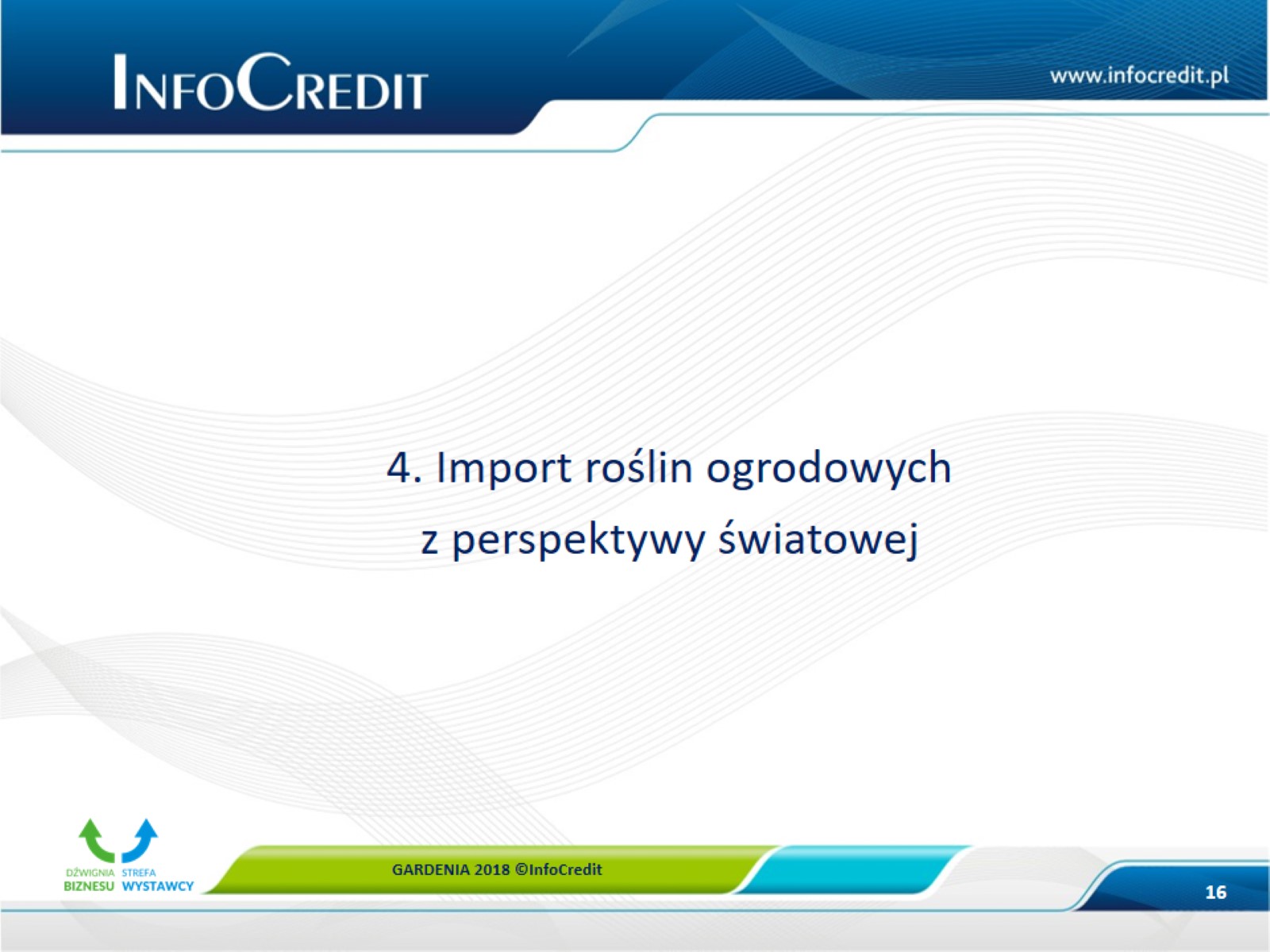 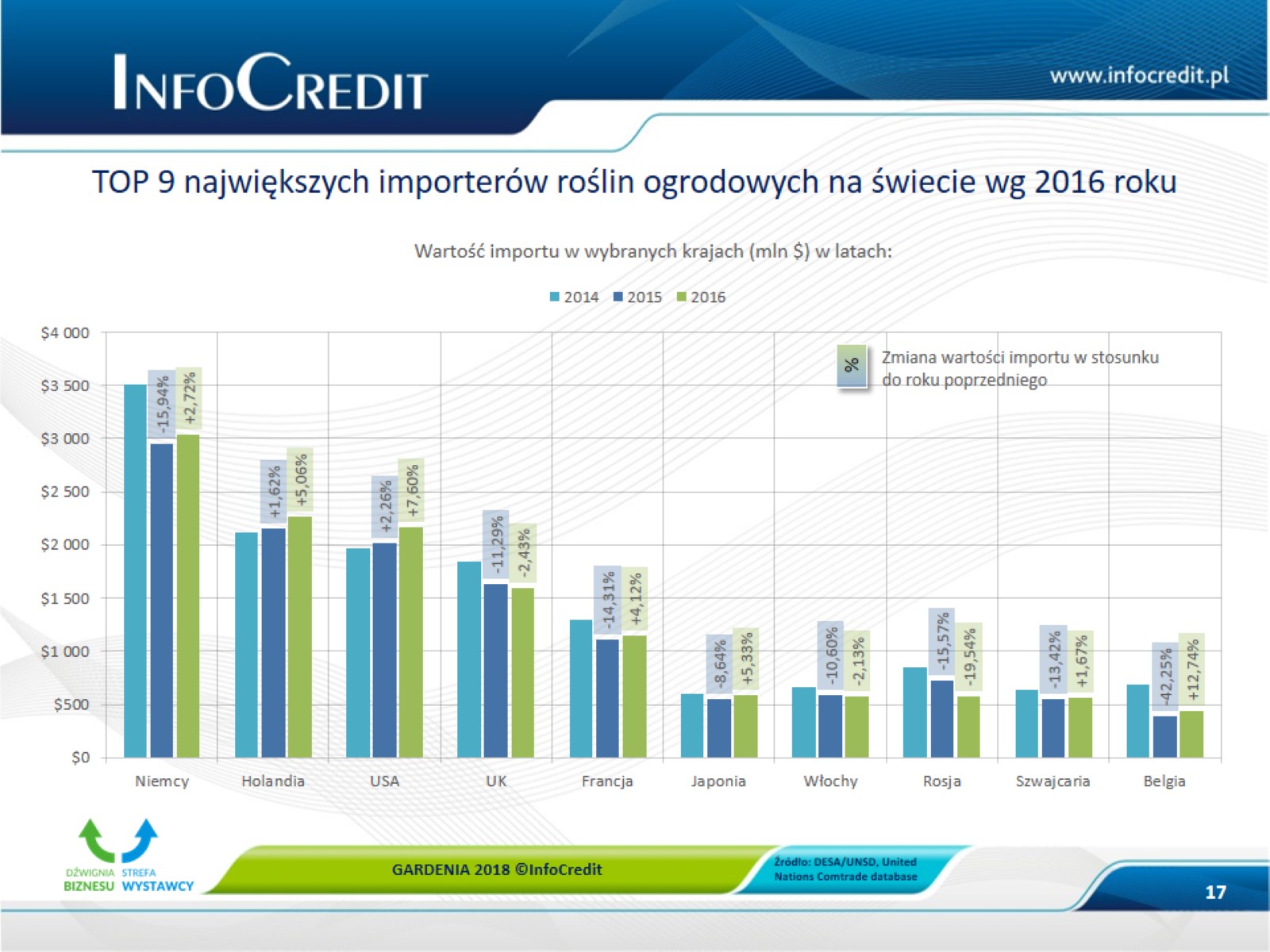 Top 9 largest garden plant importers in the world in 2016
The value of imports in selected countries (USD million) in the years:
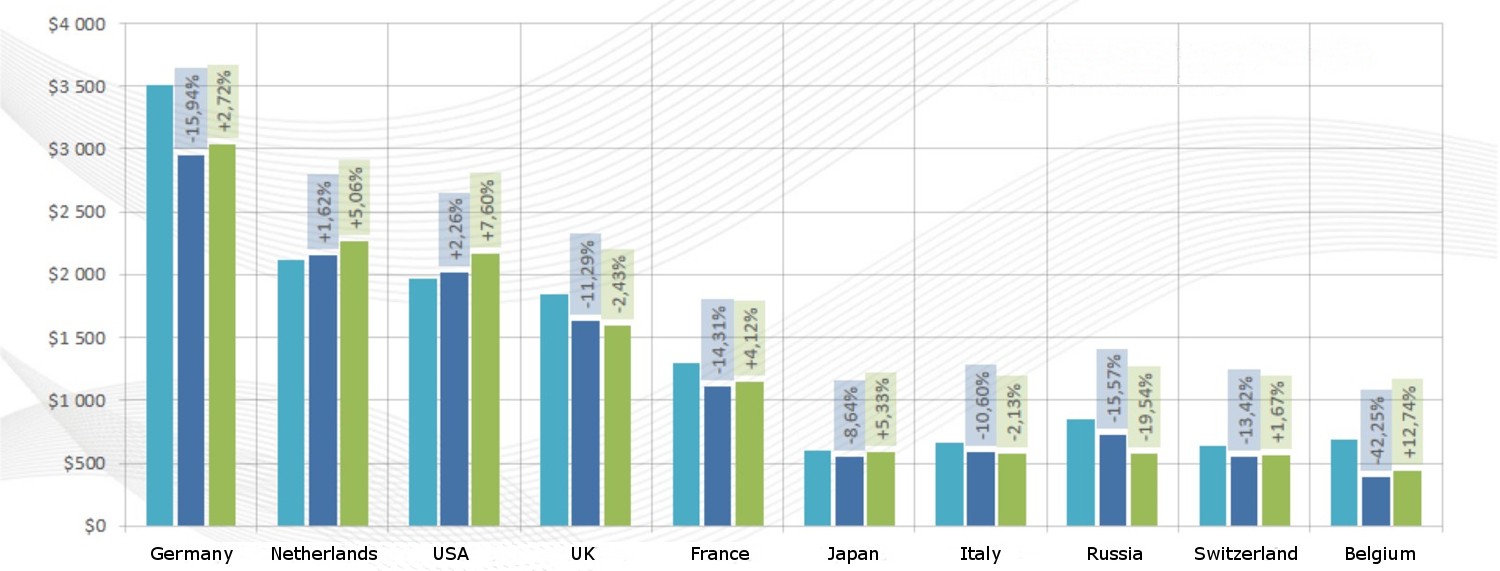 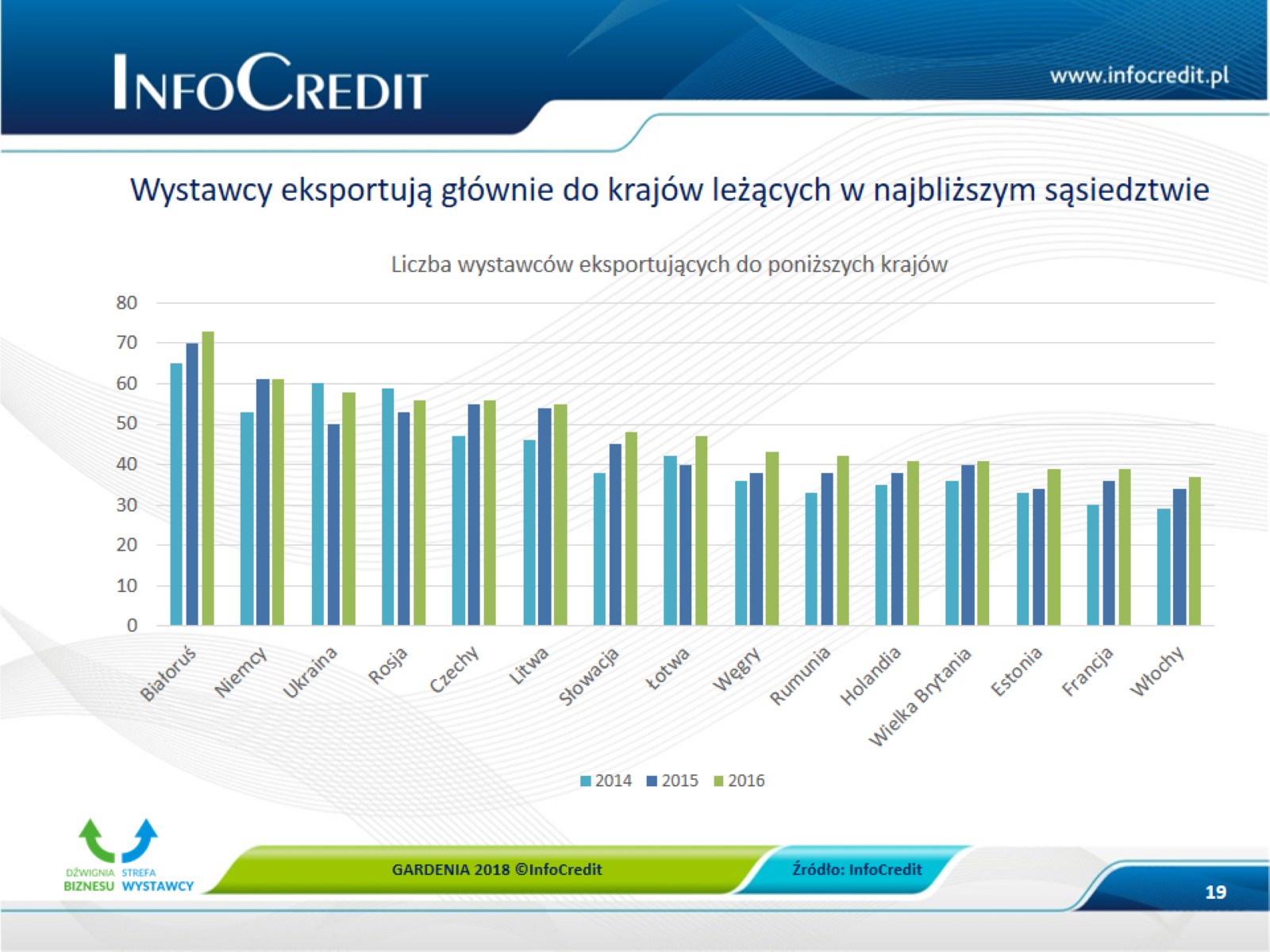 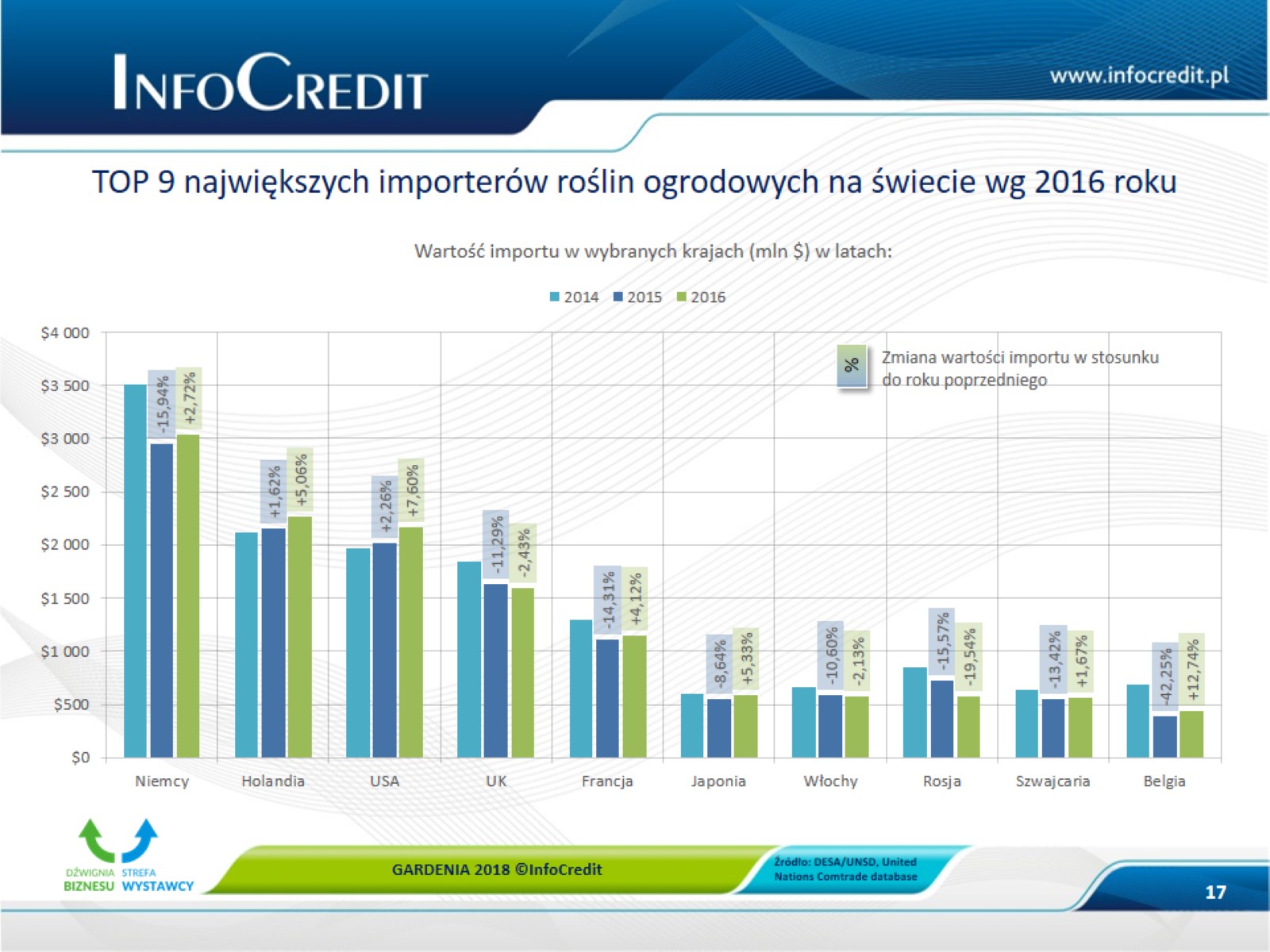 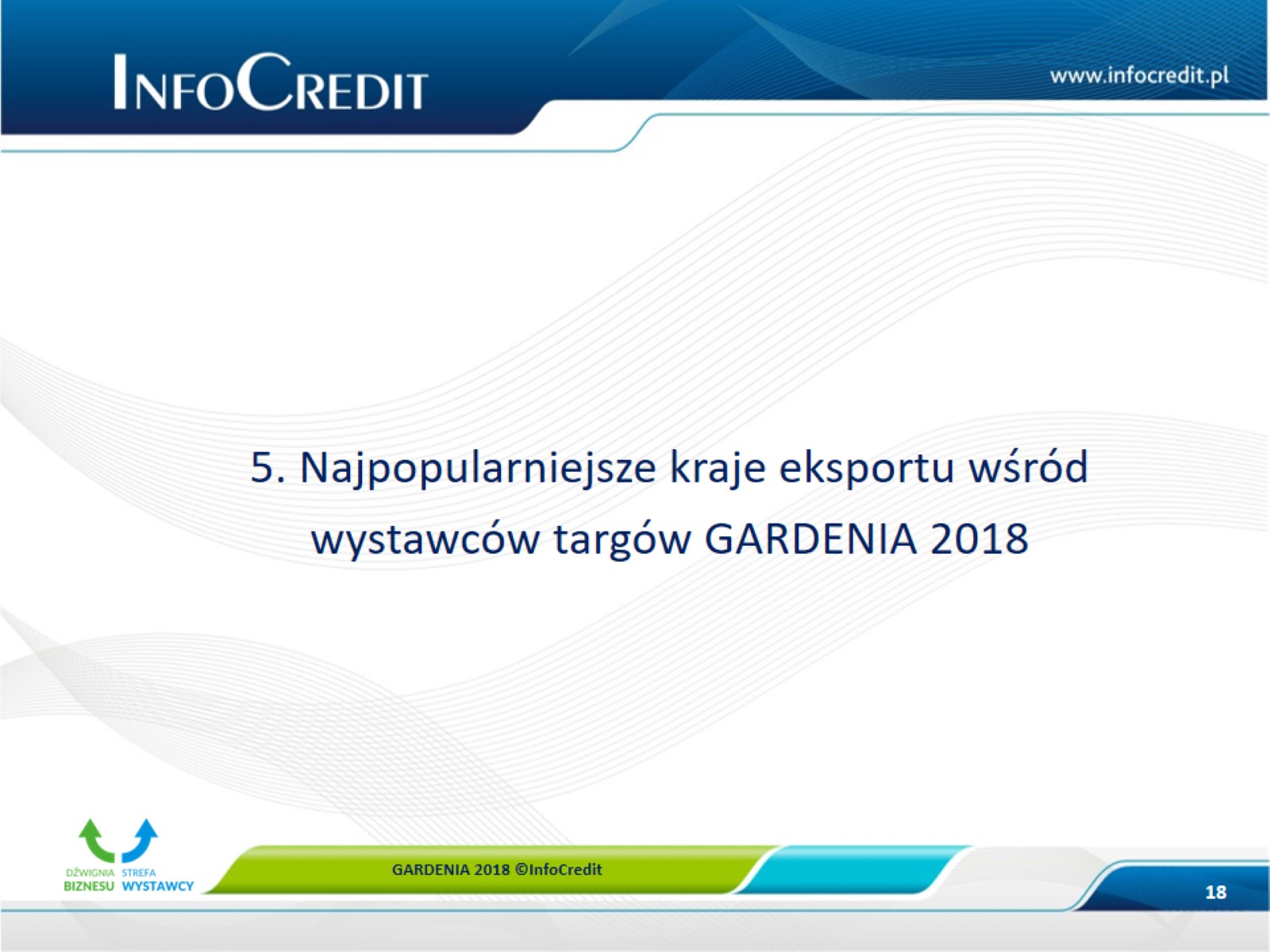 5. The most popular export countries among the exhibitors at GARDENIA 2018
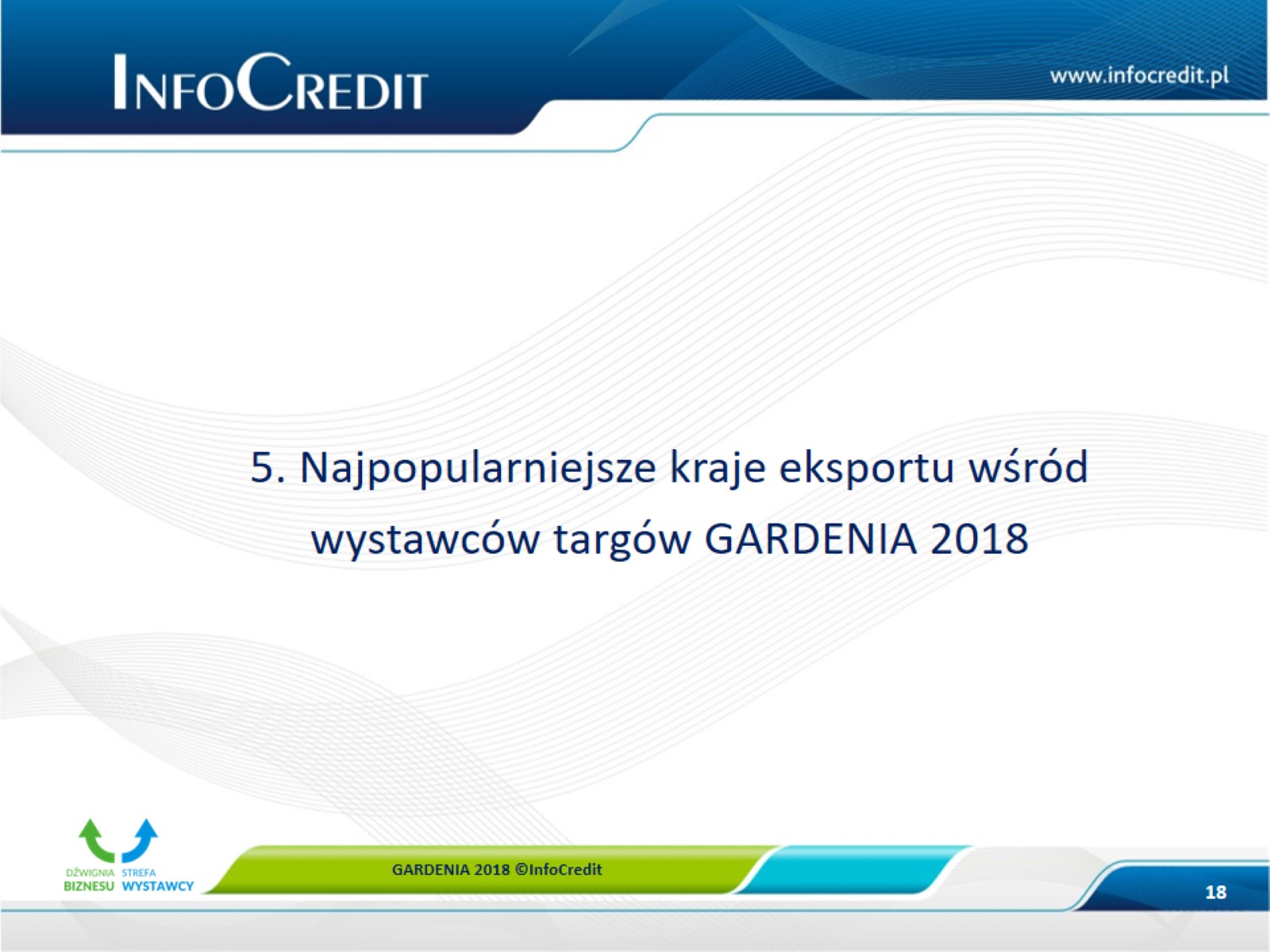 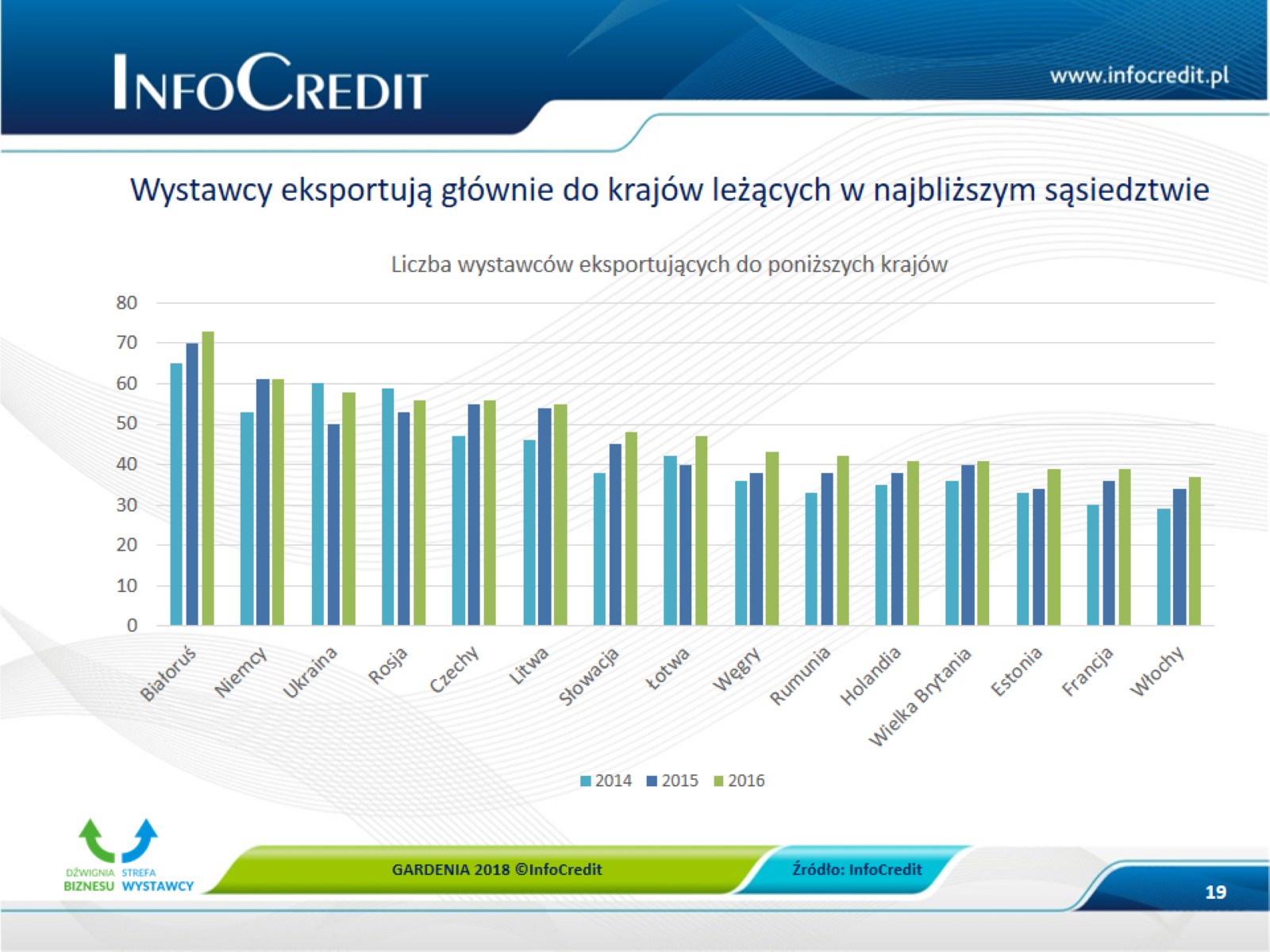 Main directions of exports of Polish companies in the industry
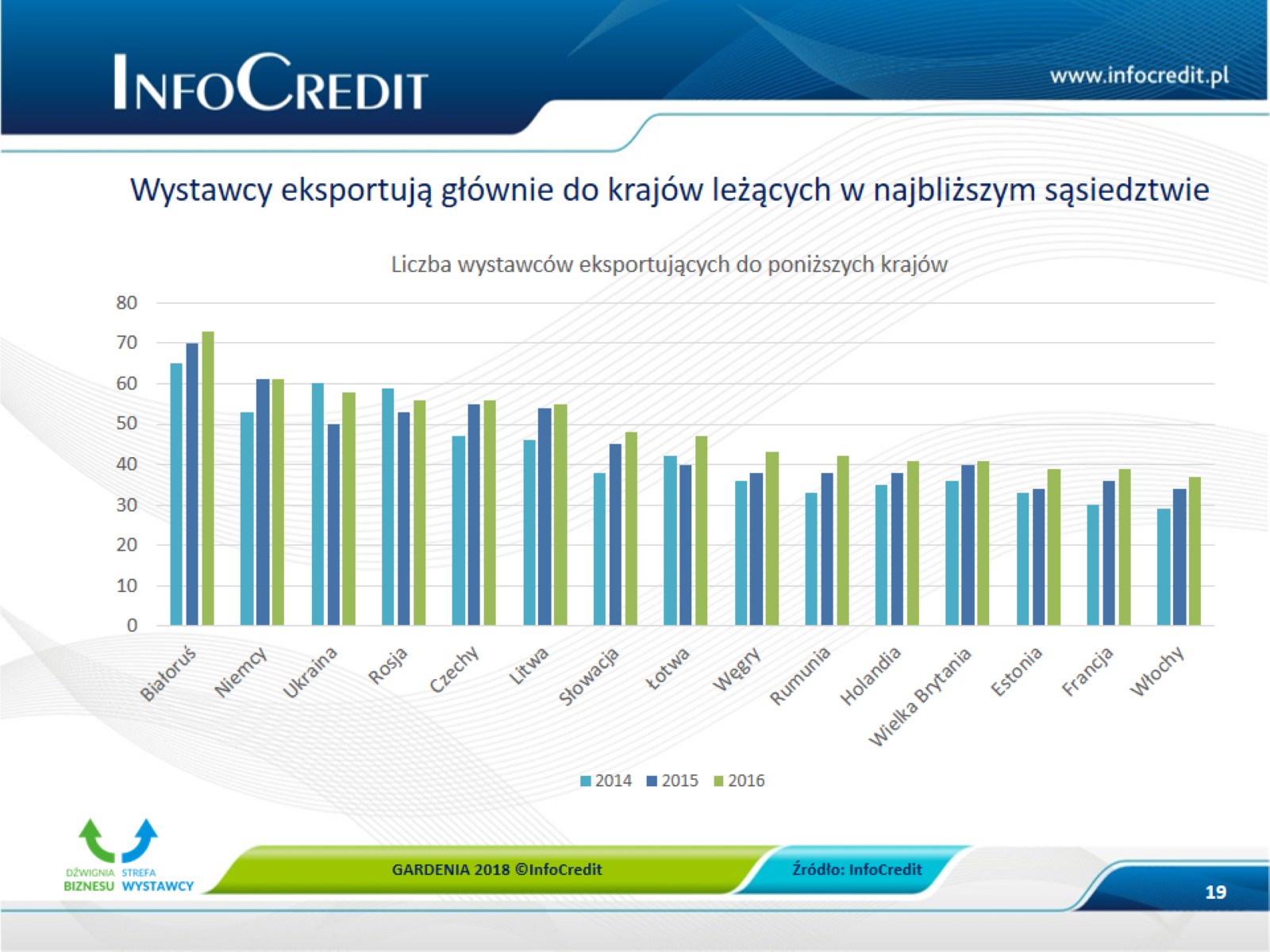 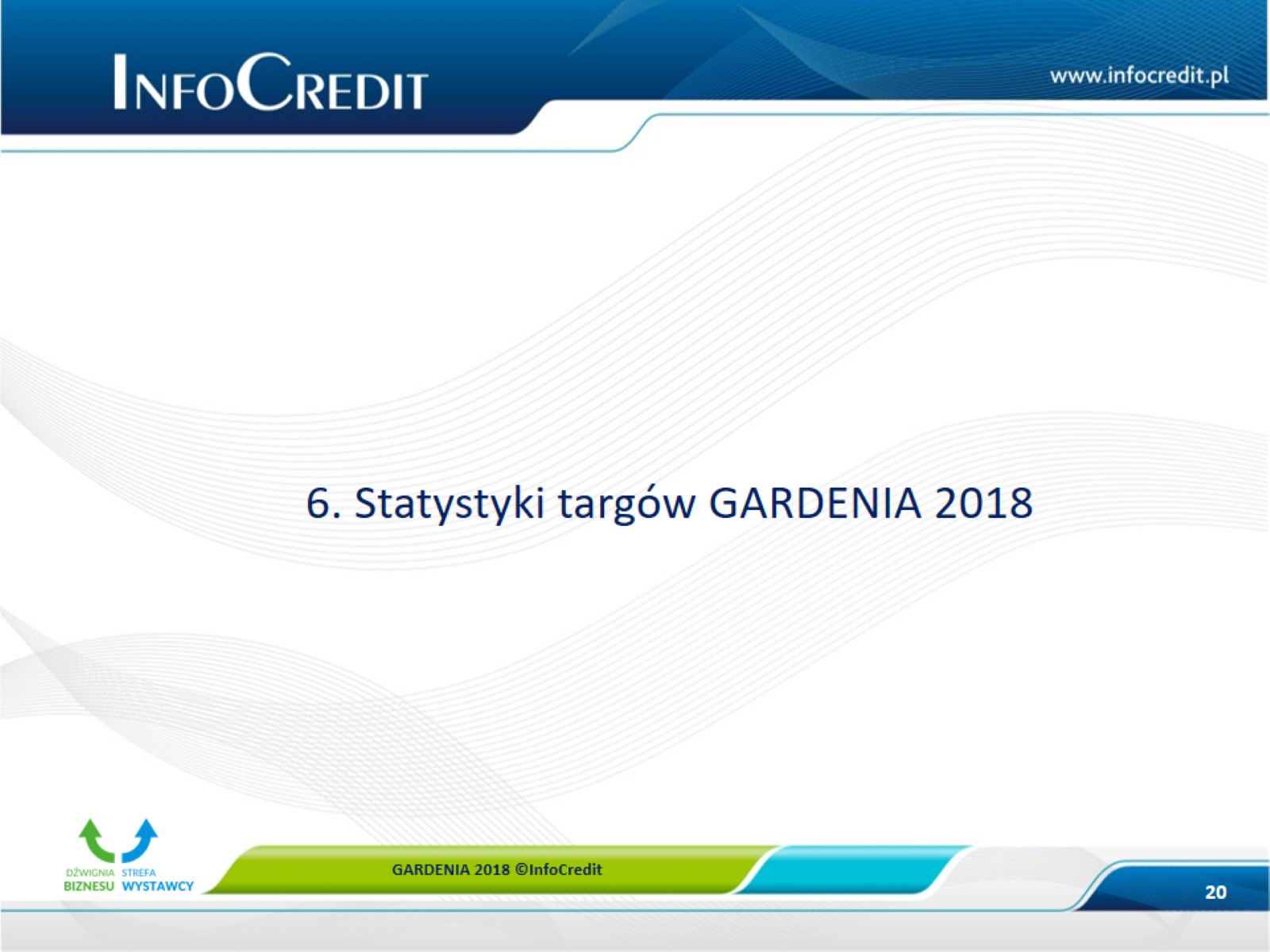 6. GARDENIA 2018 fairs statistics
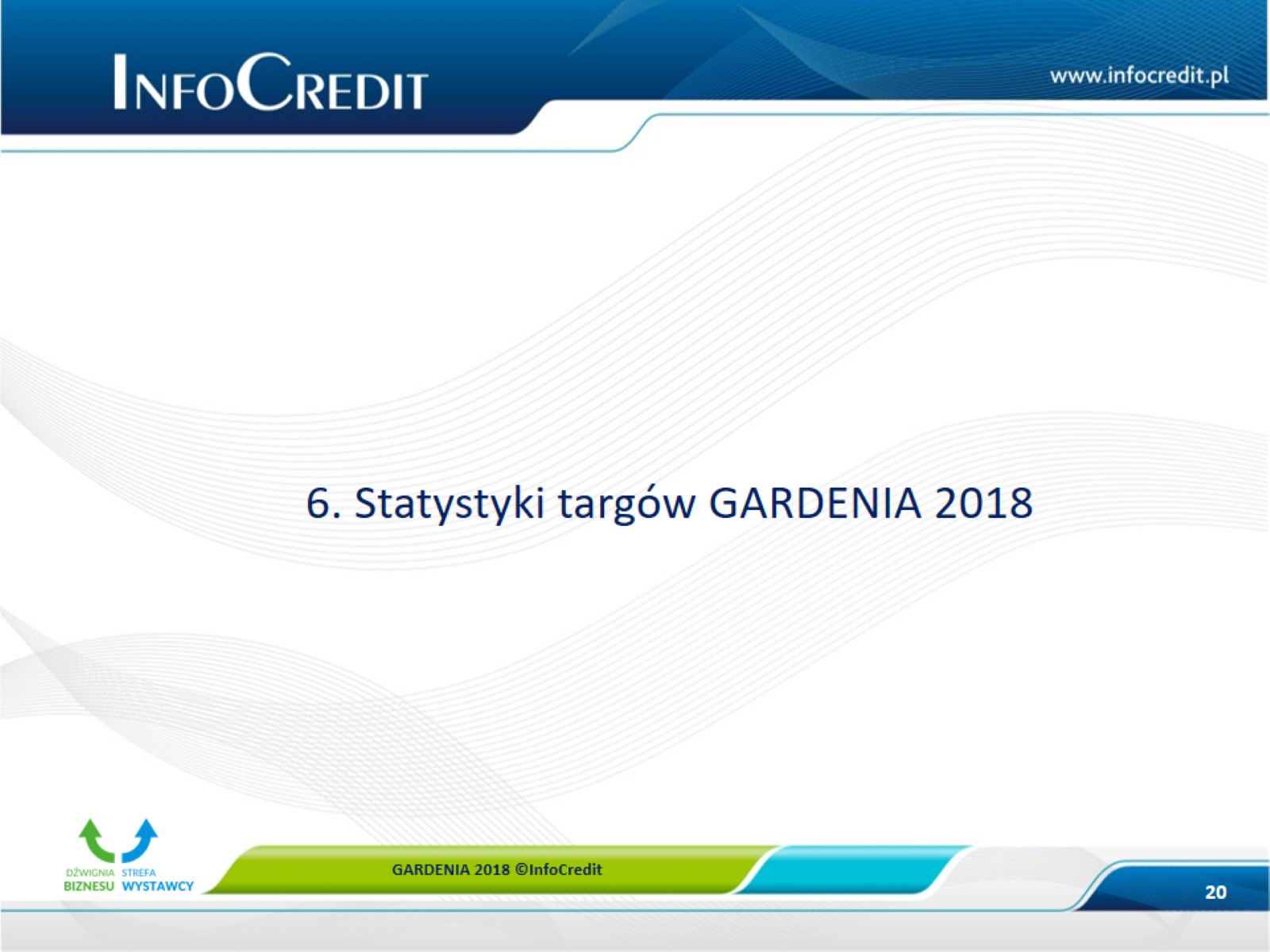 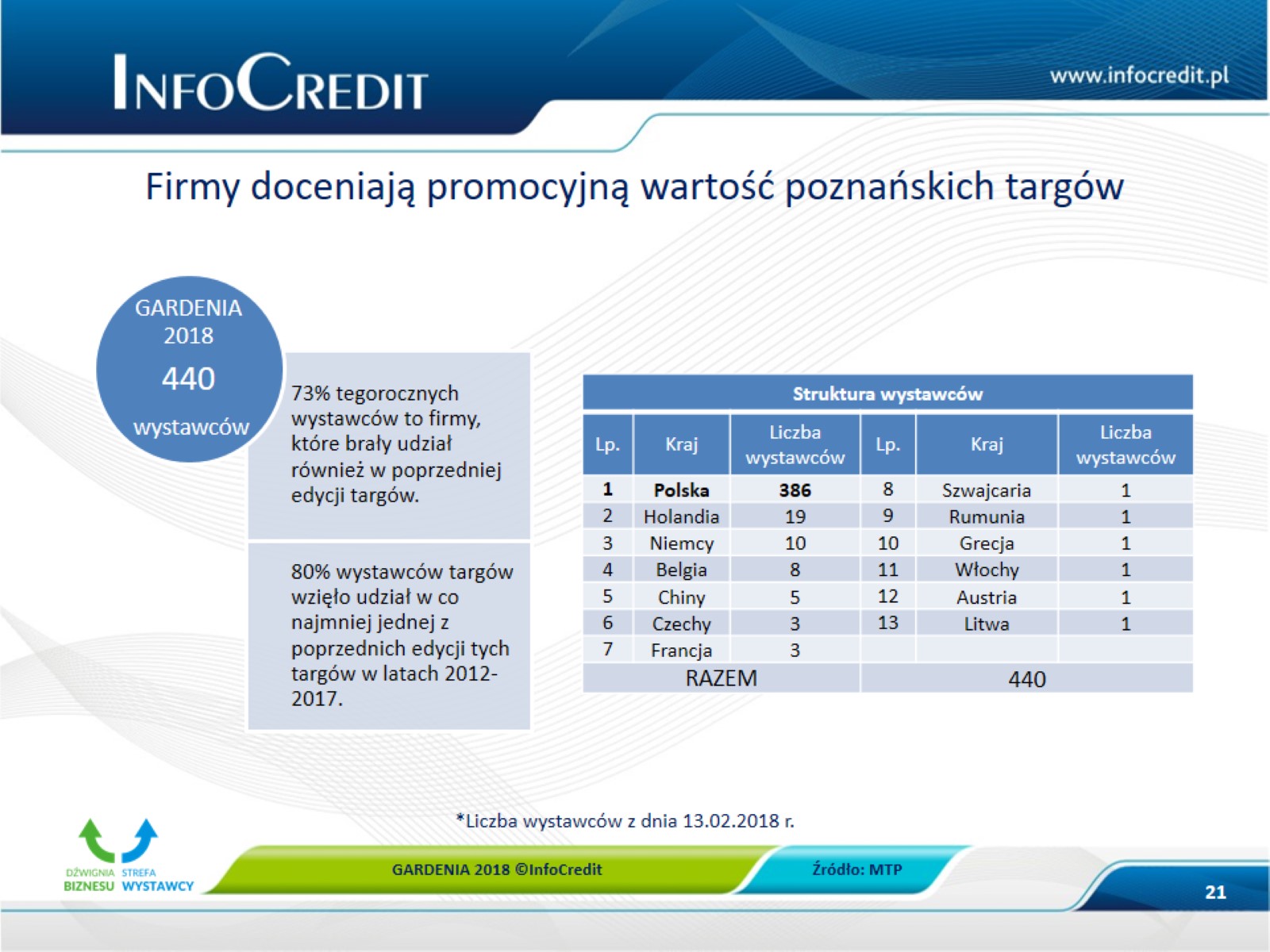 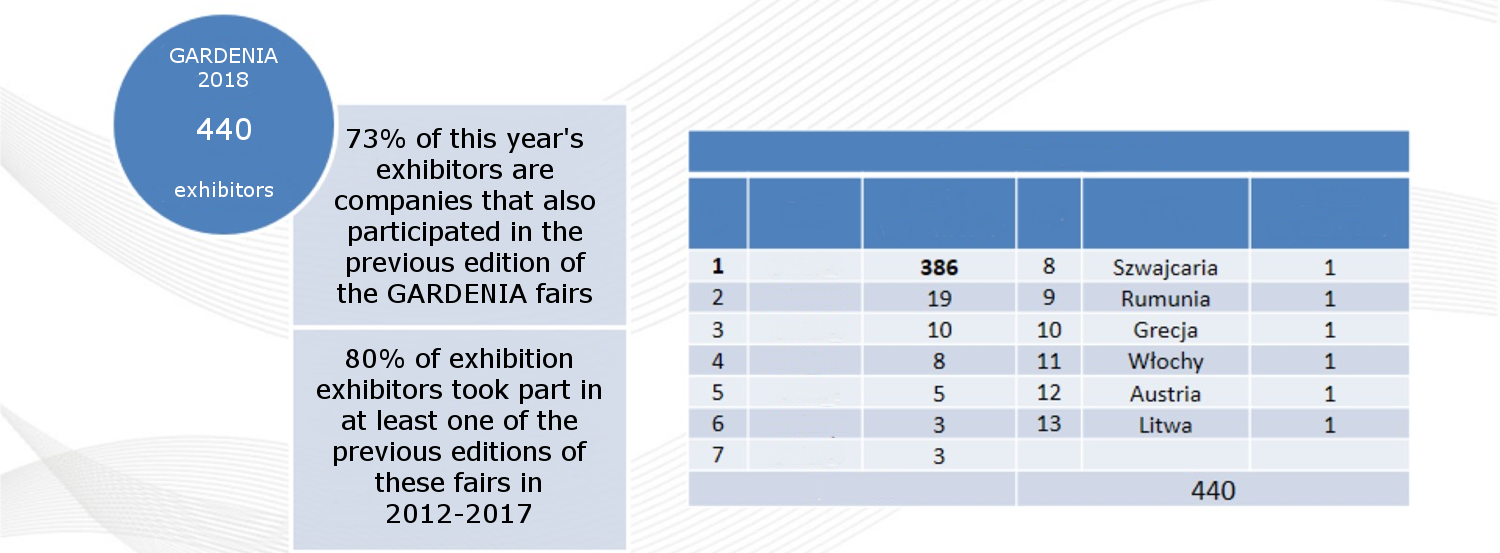 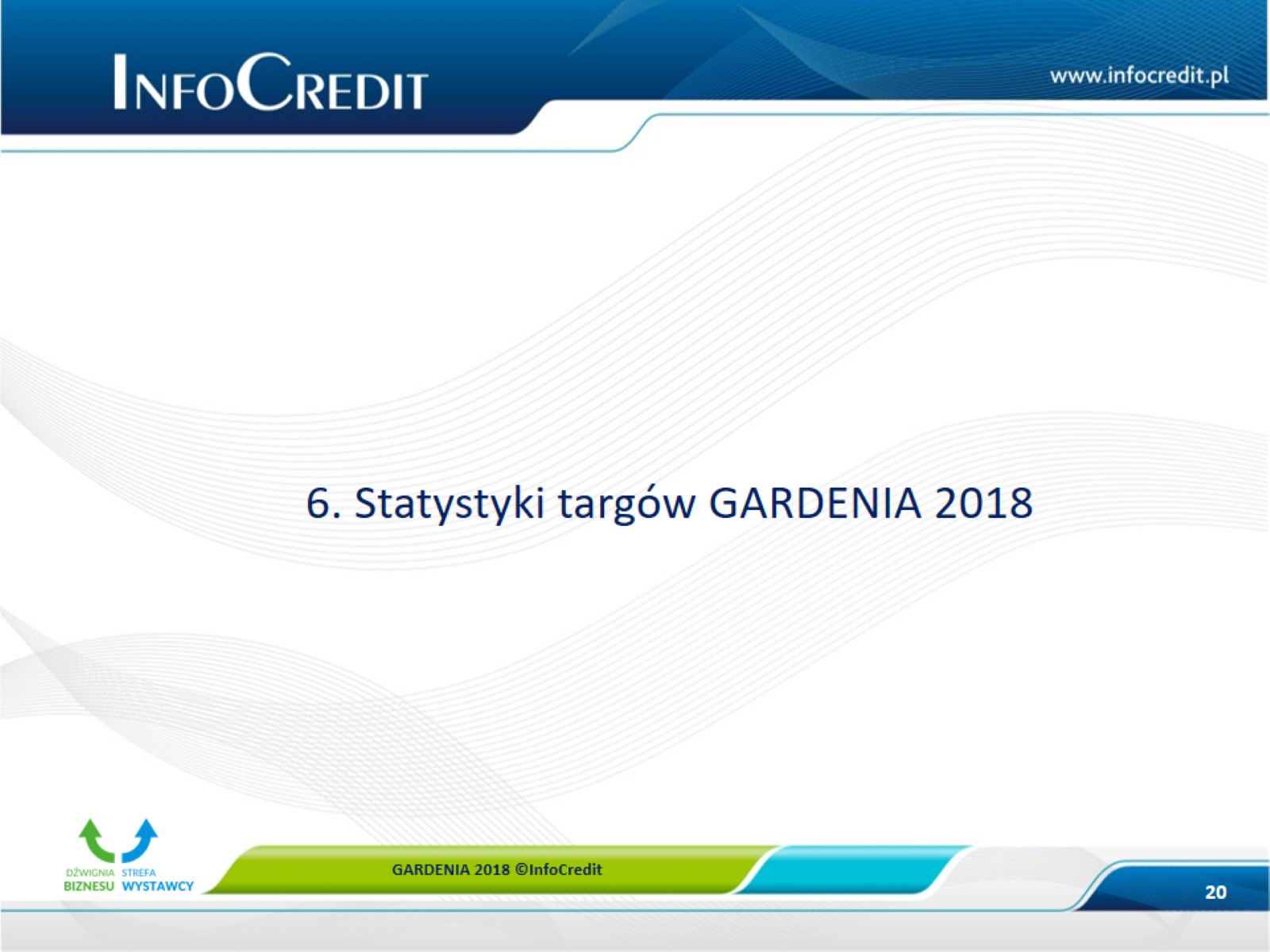 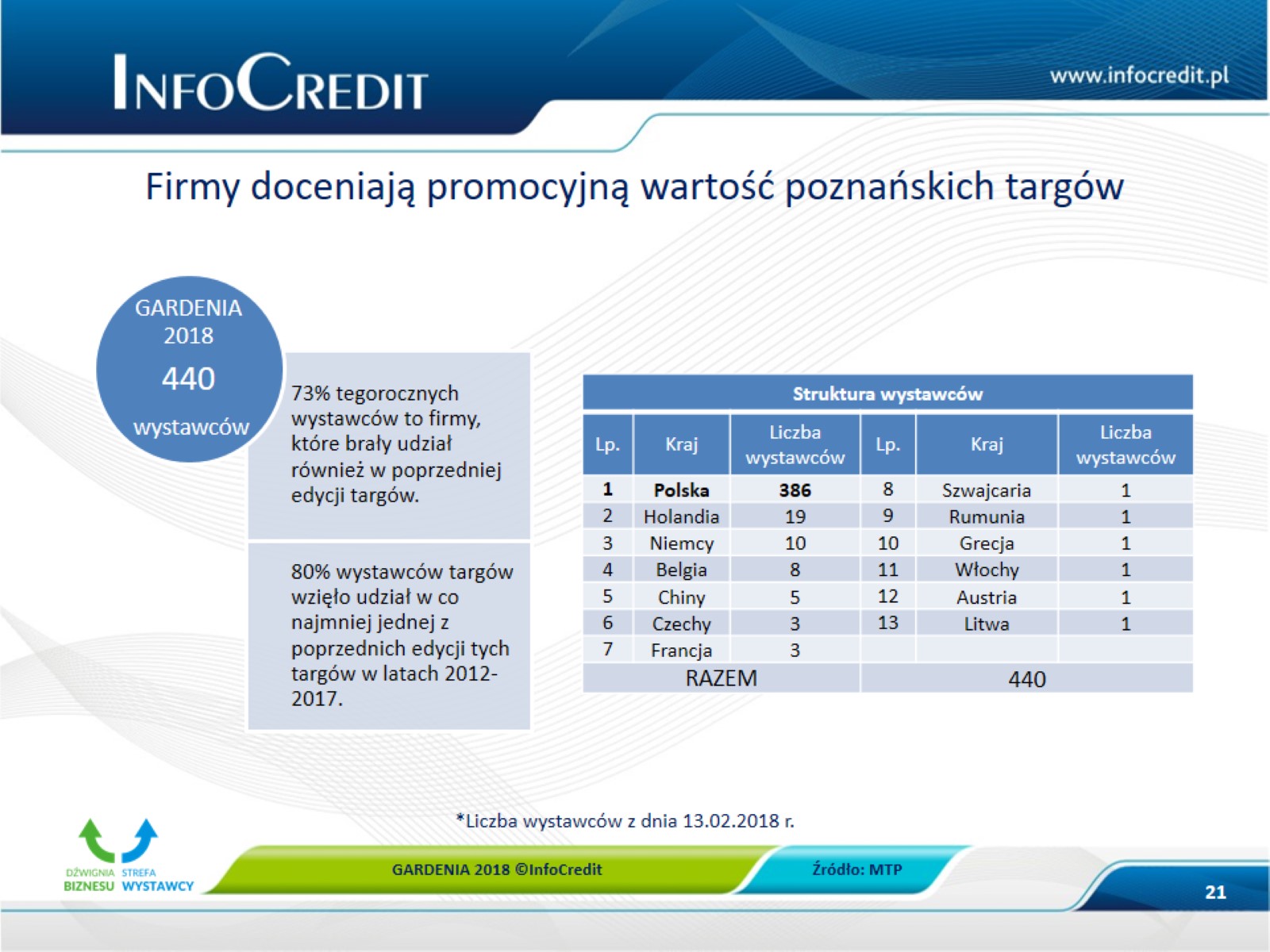 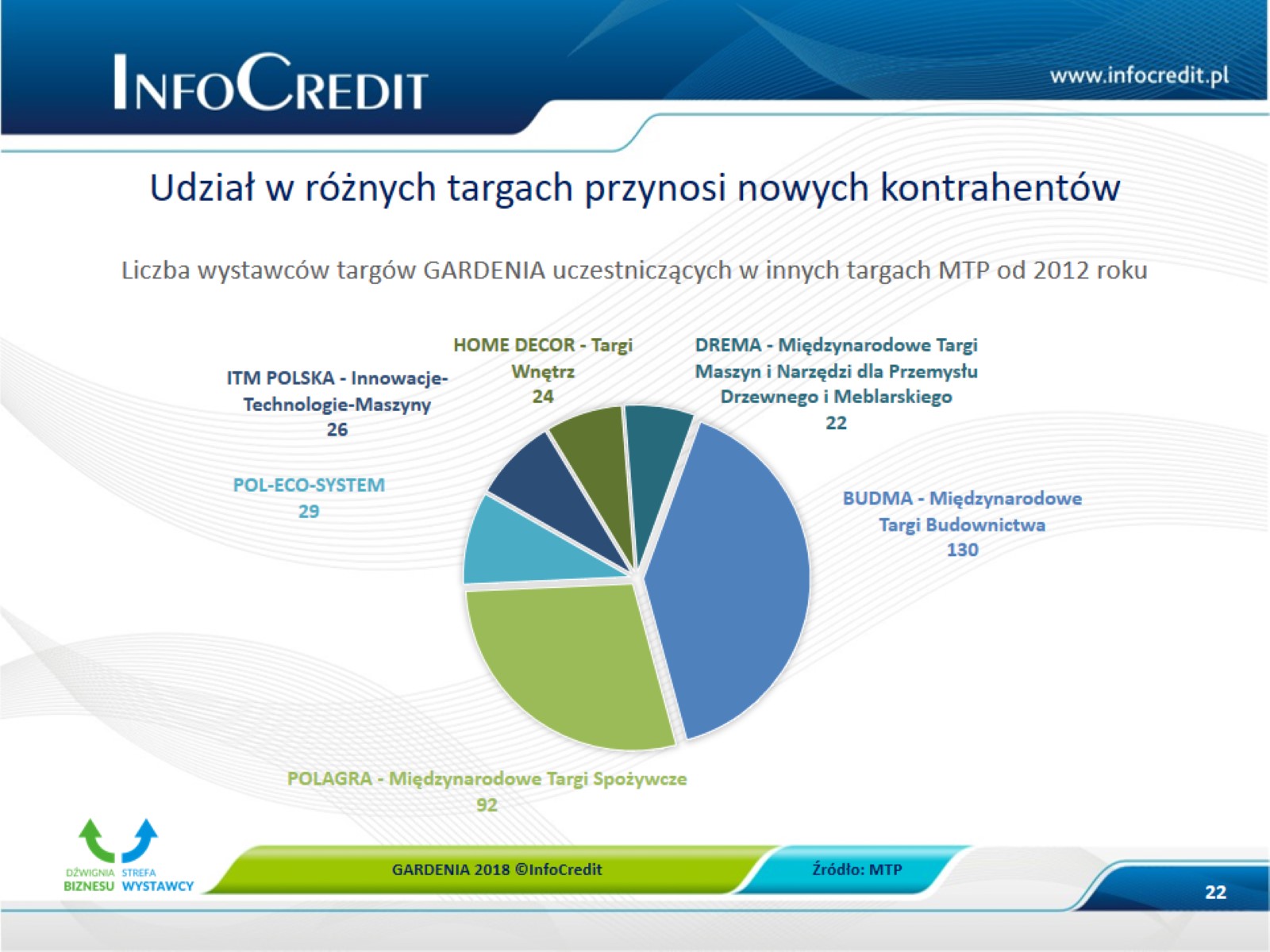 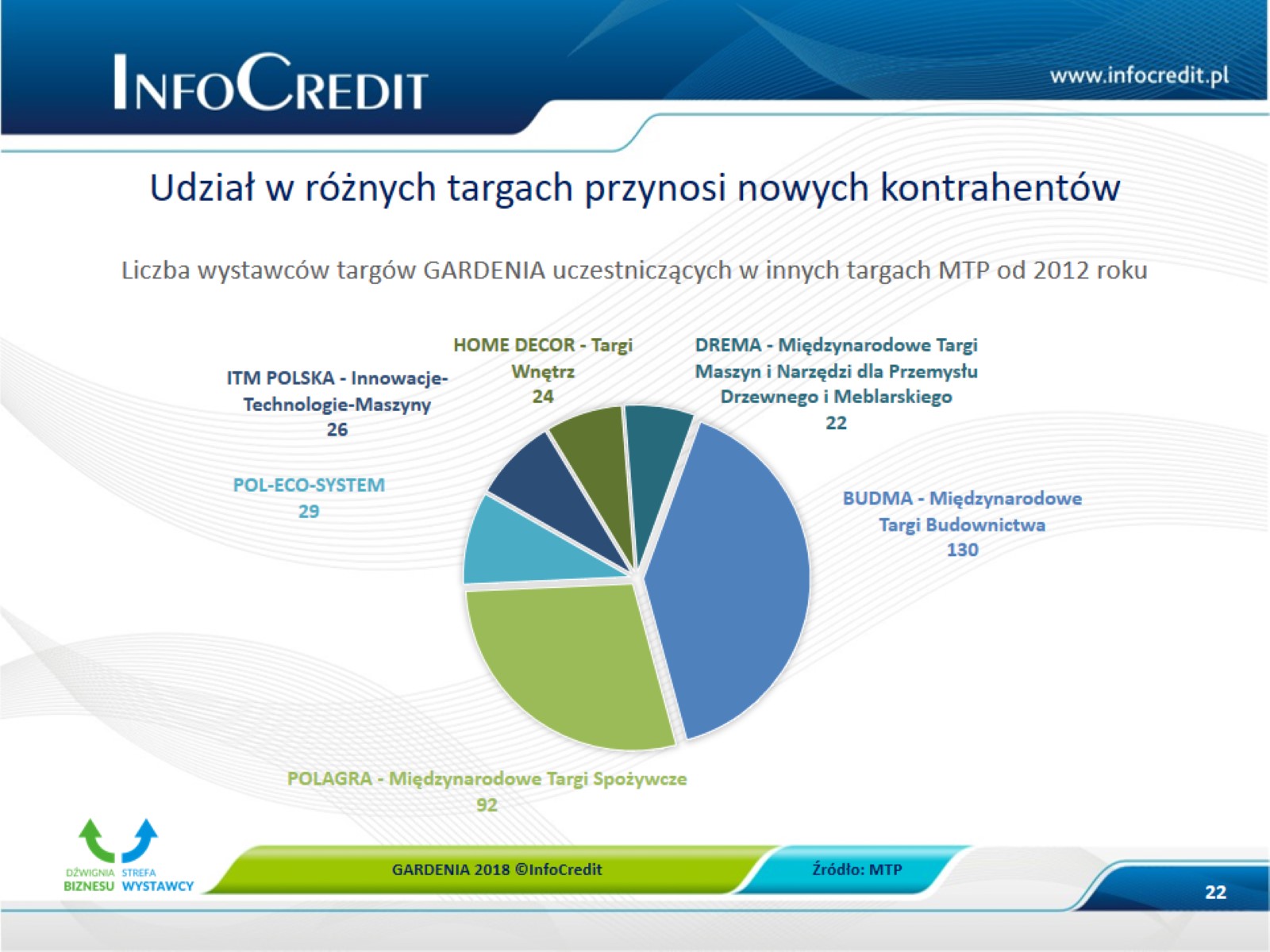 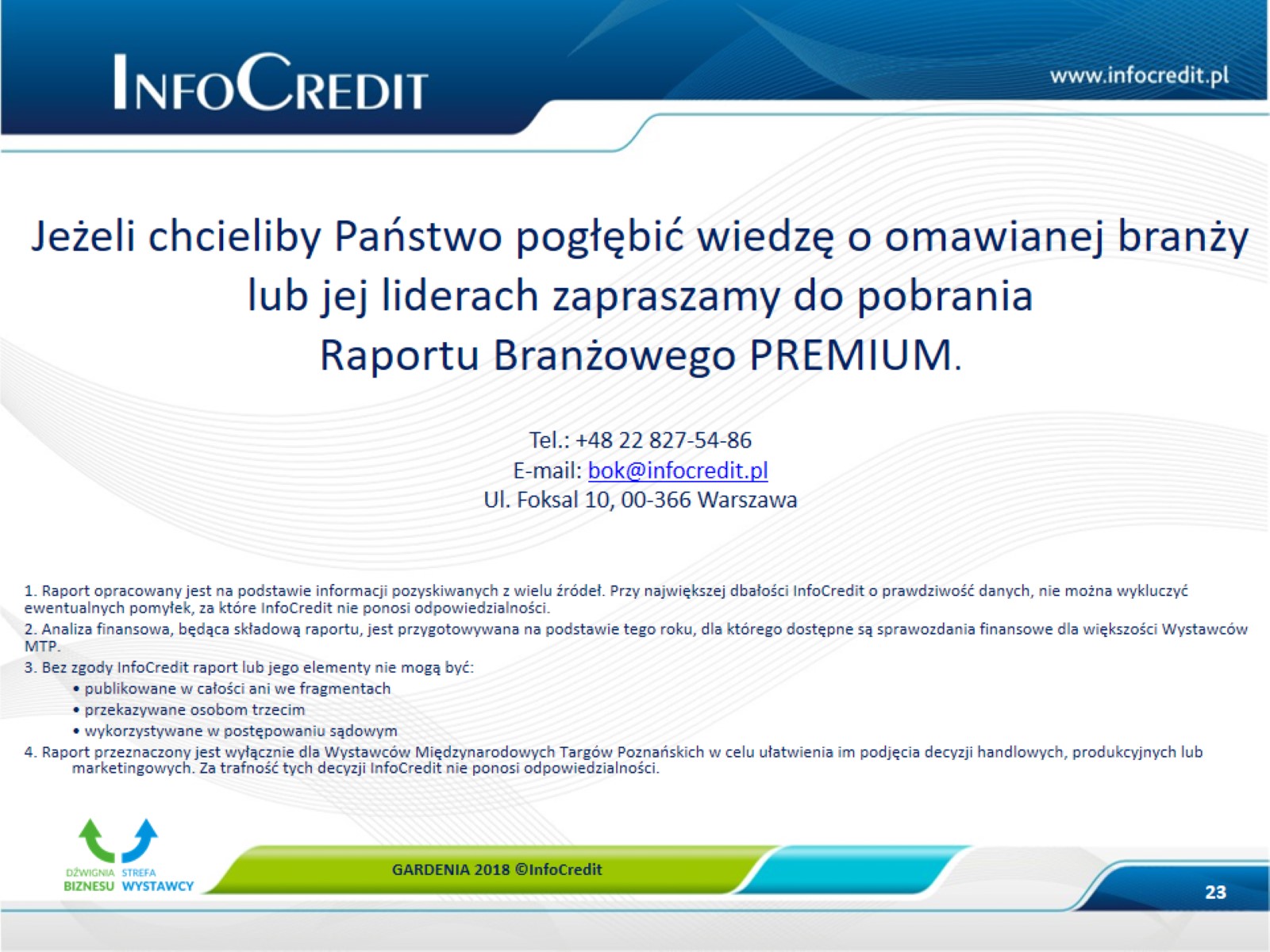 PREMIUM Report version is available to purchase from the publisher InfoCredit

	Contatct:
	+48 22 827 54 86 
	www.infocredit.pl 
	bok@infocredit.pl
	ul. Foksal 10, 00-366 Warszawa
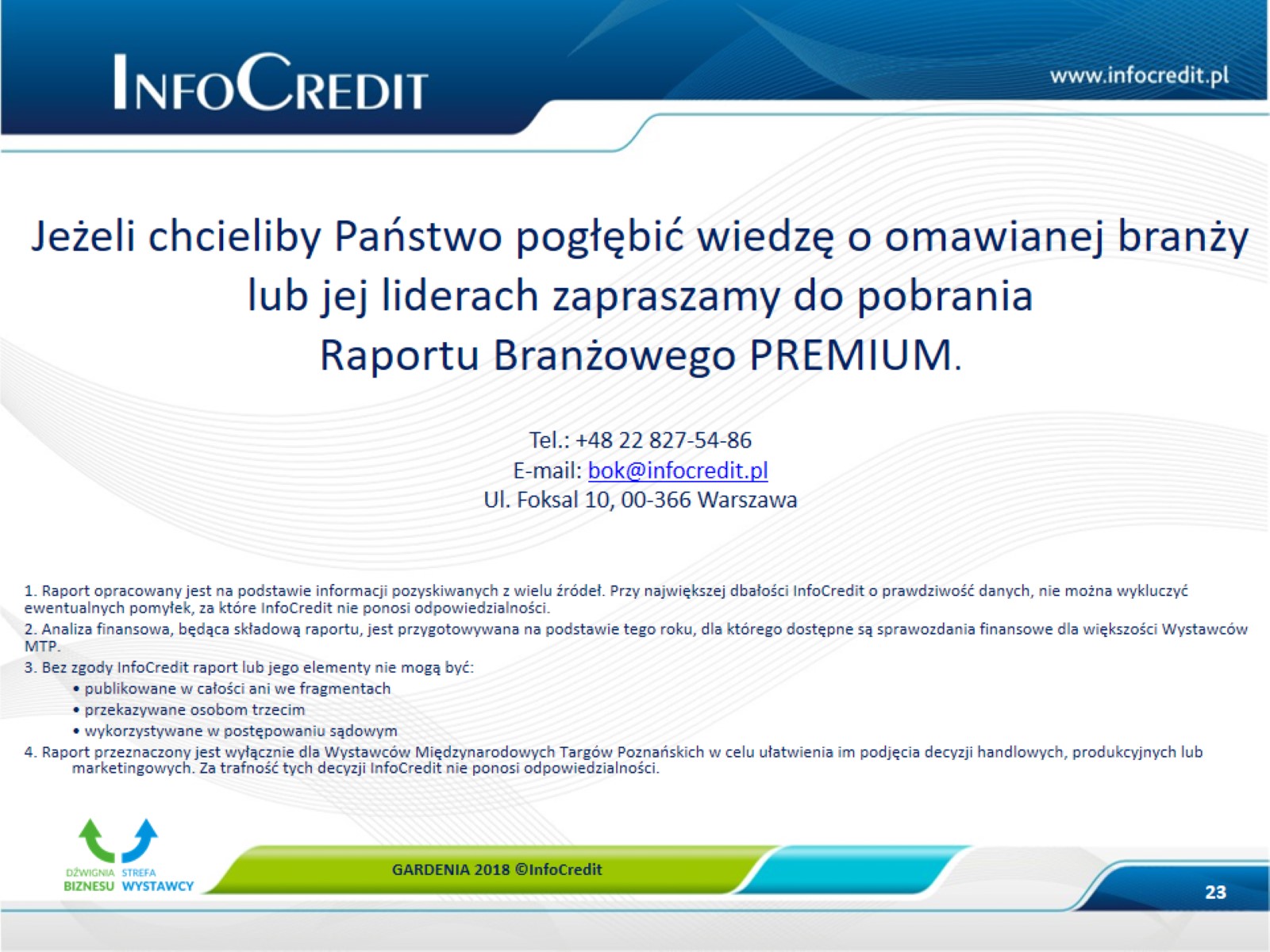